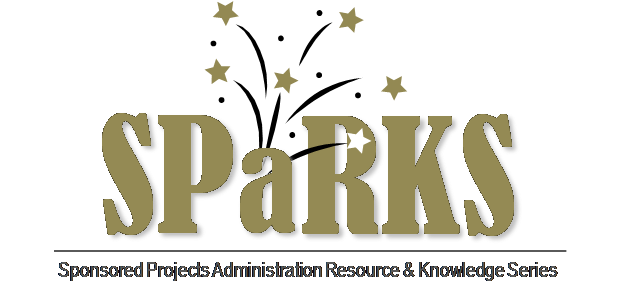 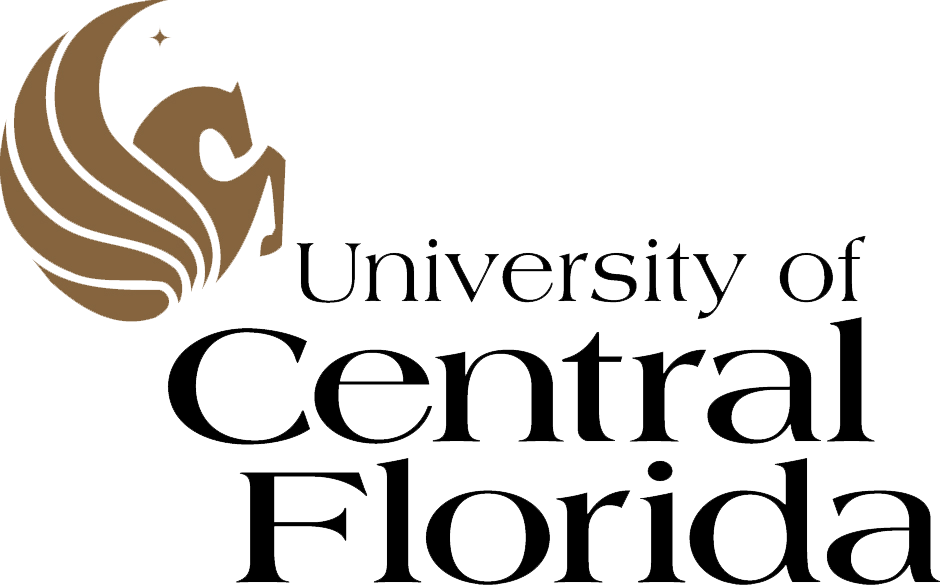 INTRODUCTION TO SPaRKS


Presented by:
Nancy Nisbett, Dr. Debra Reinhart, Justo Torres
Laurianne Torres, Doshie Walker
Sponsored Programs Administration Resource & Knowledge Series
OVERVIEW
Exploring Research Administration from Concept to Commercialization
Nancy Nisbett
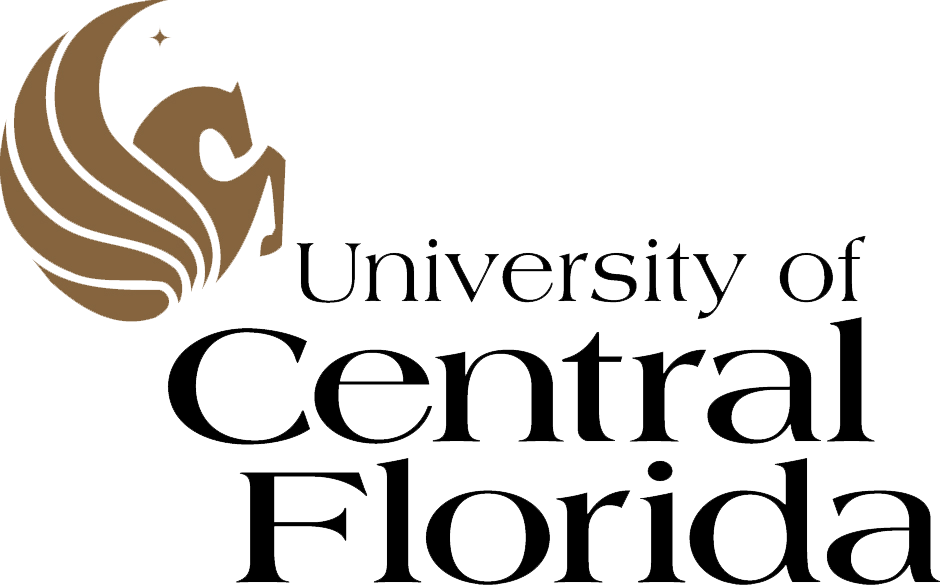 OVERVIEW
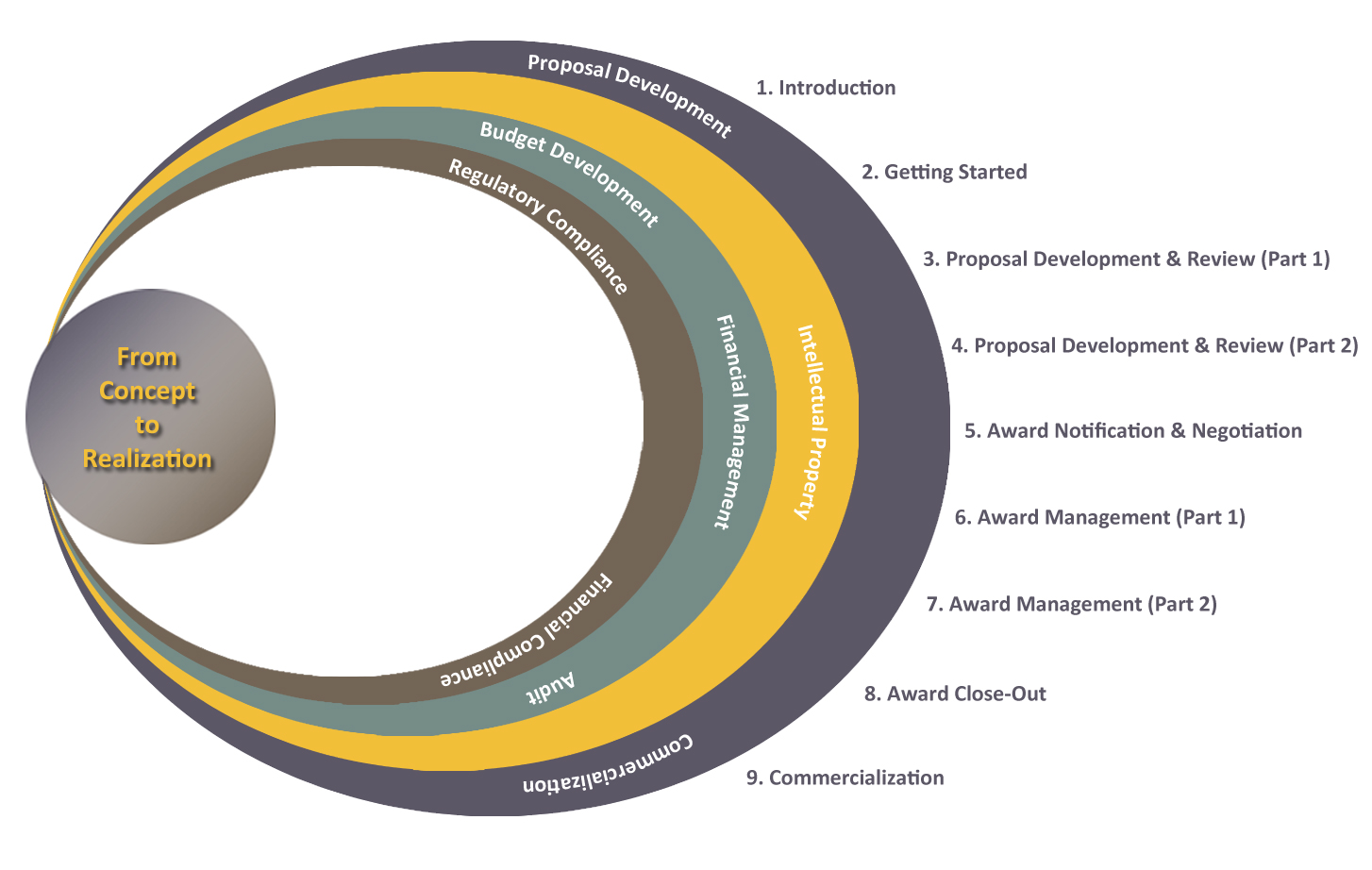 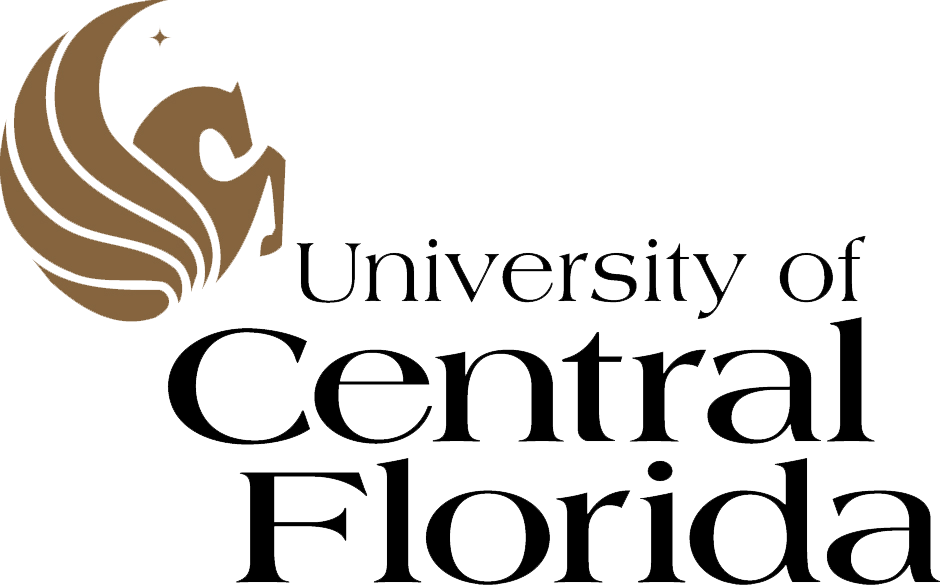 INTRODUCTION TO SPaRKS
OVERVIEW
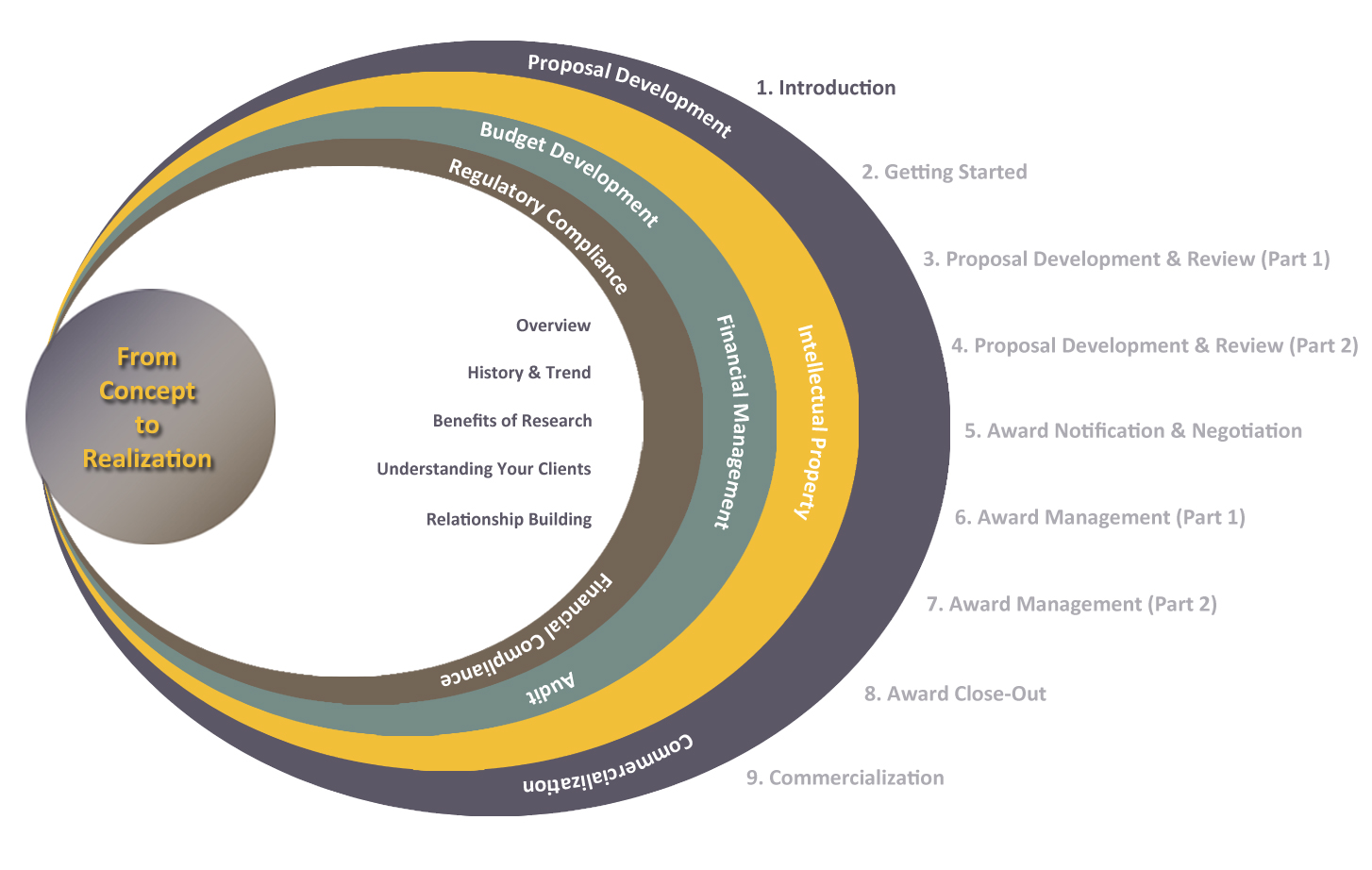 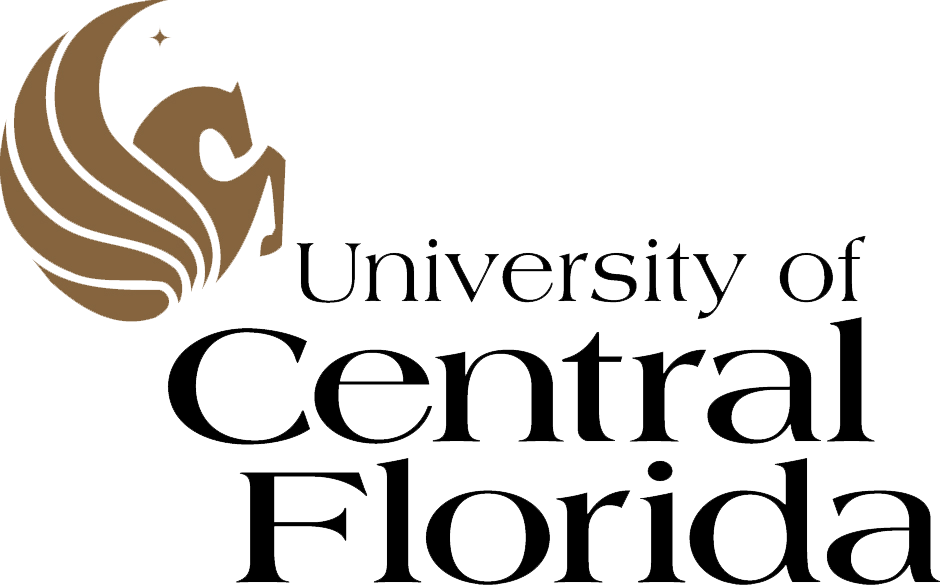 INTRODUCTION TO SPaRKS
OVERVIEW
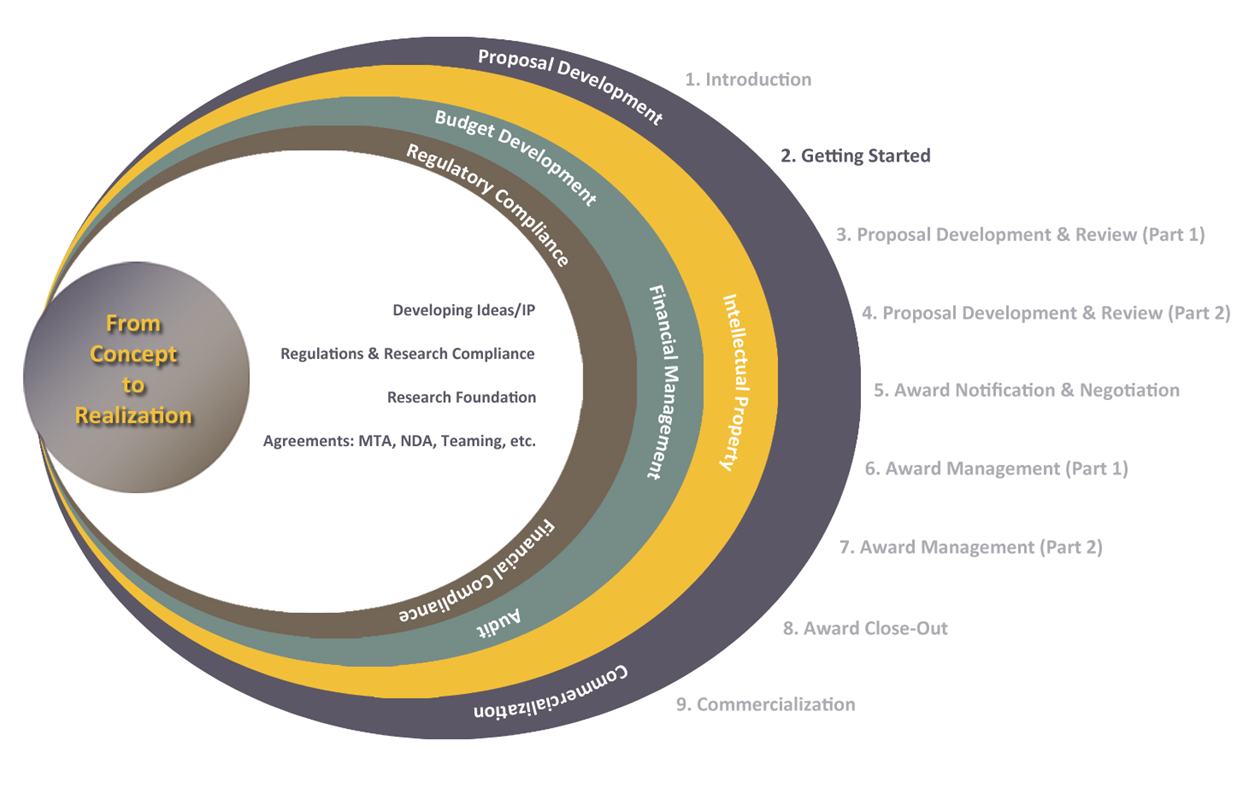 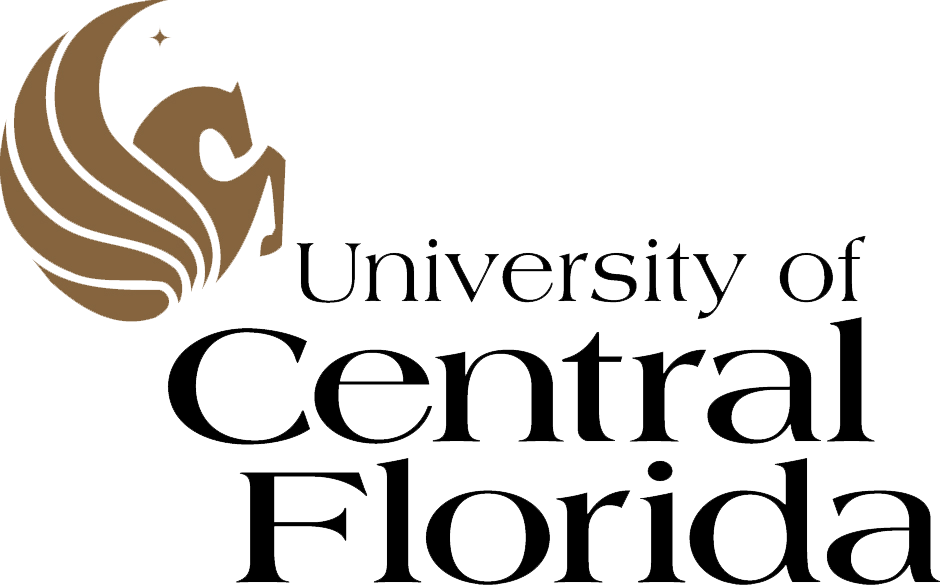 INTRODUCTION TO SPaRKS
OVERVIEW
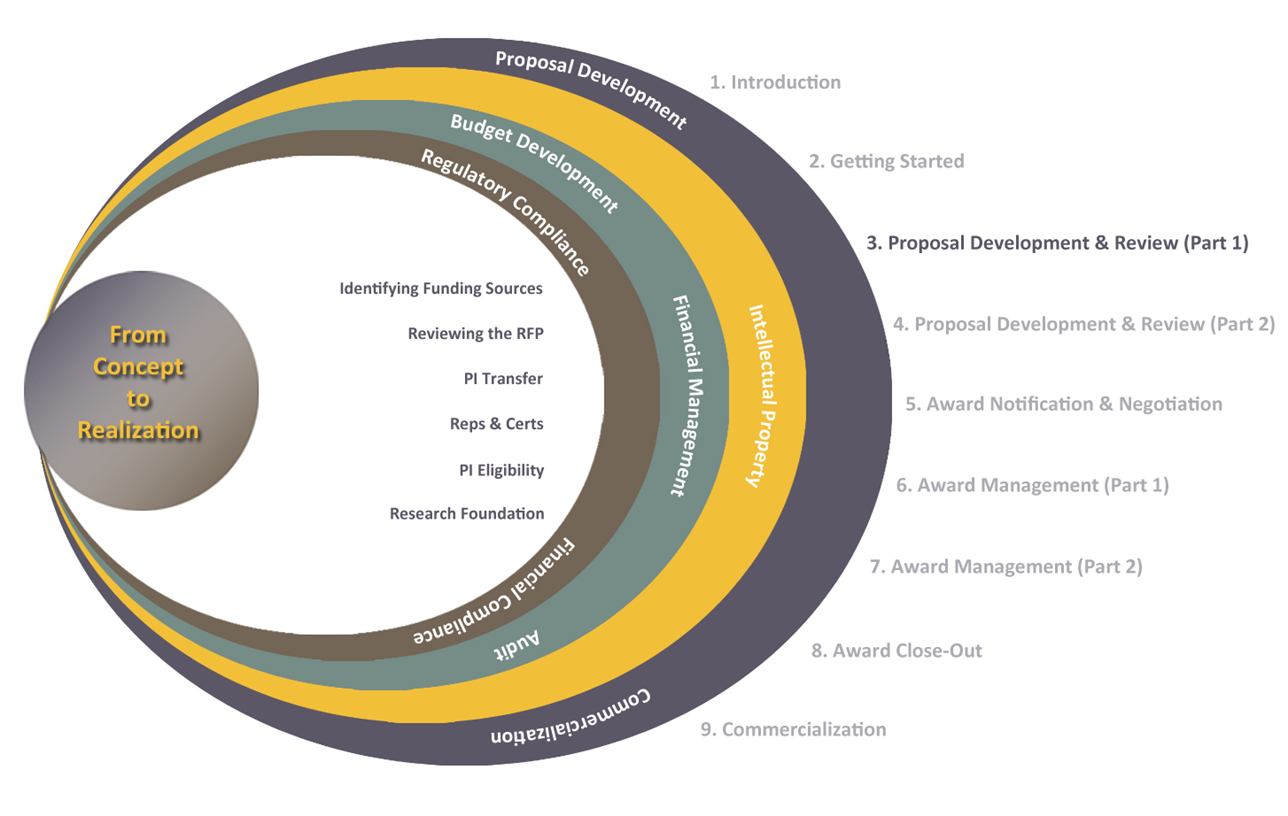 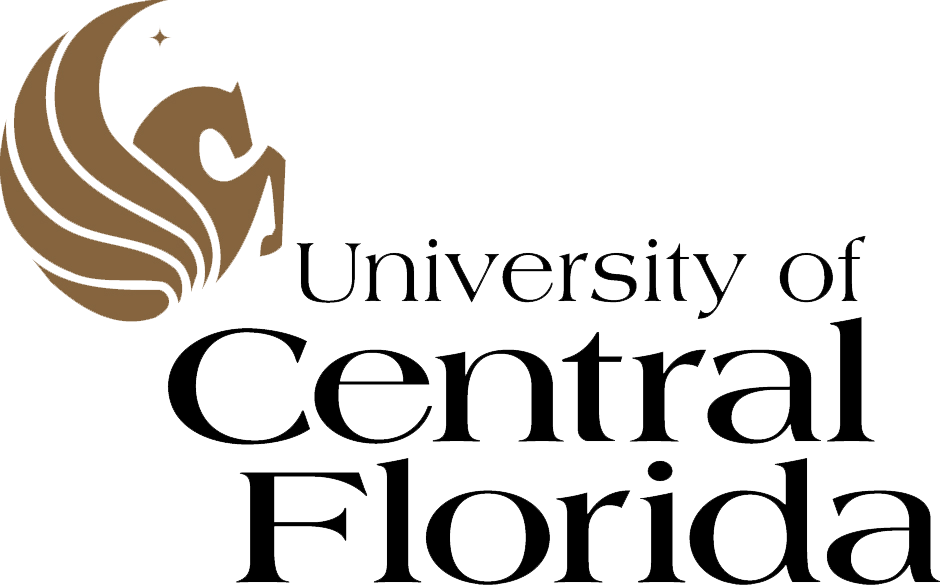 INTRODUCTION TO SPaRKS
OVERVIEW
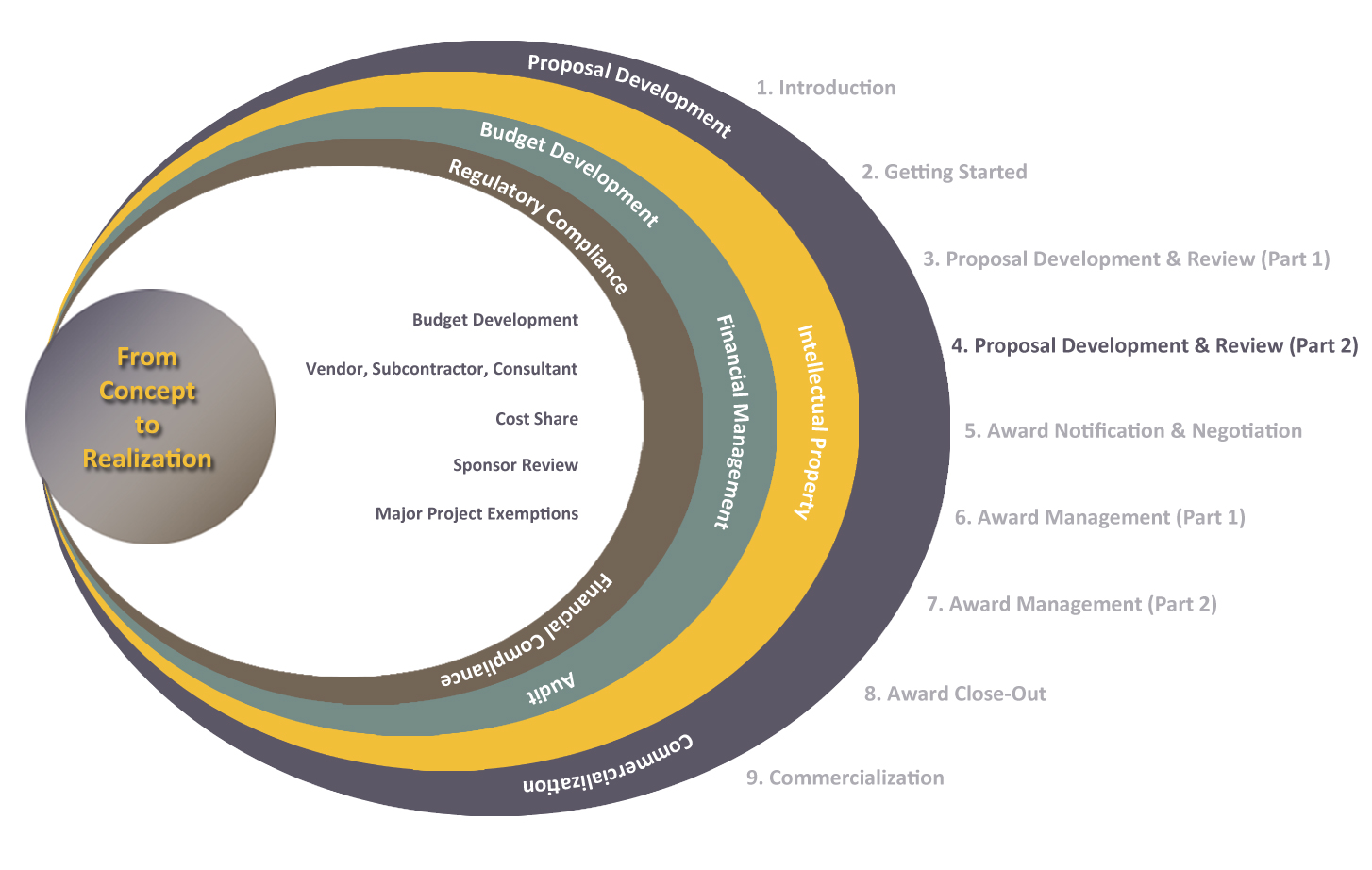 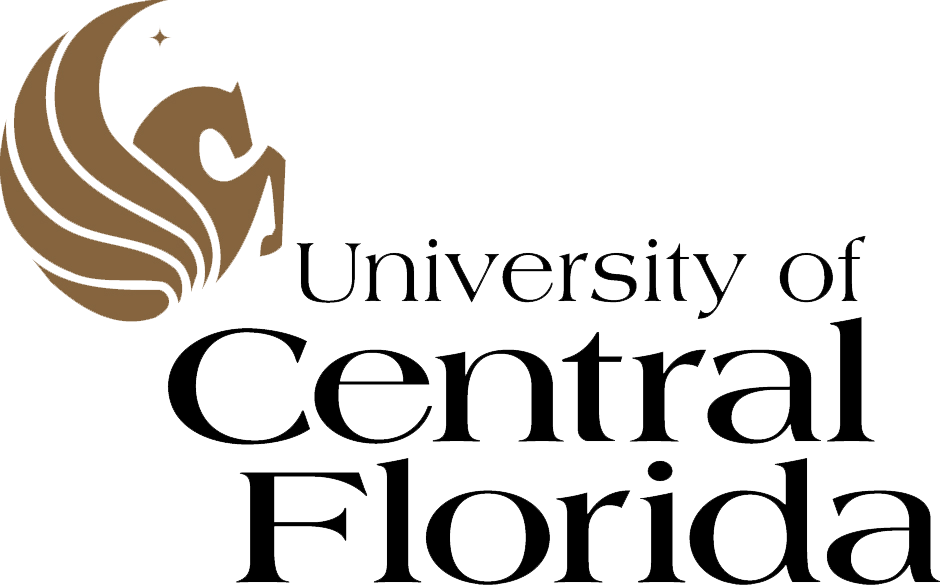 INTRODUCTION TO SPaRKS
OVERVIEW
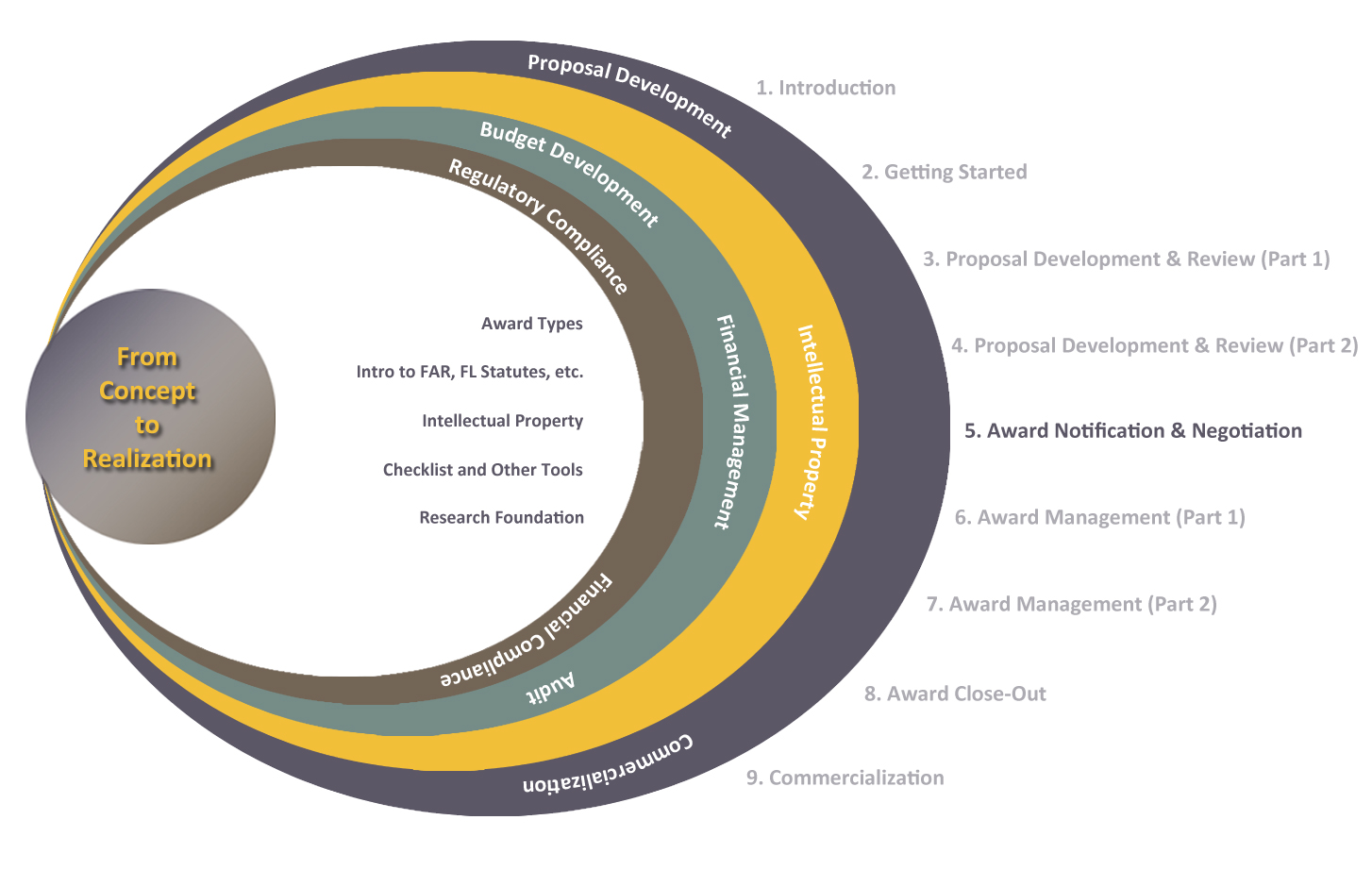 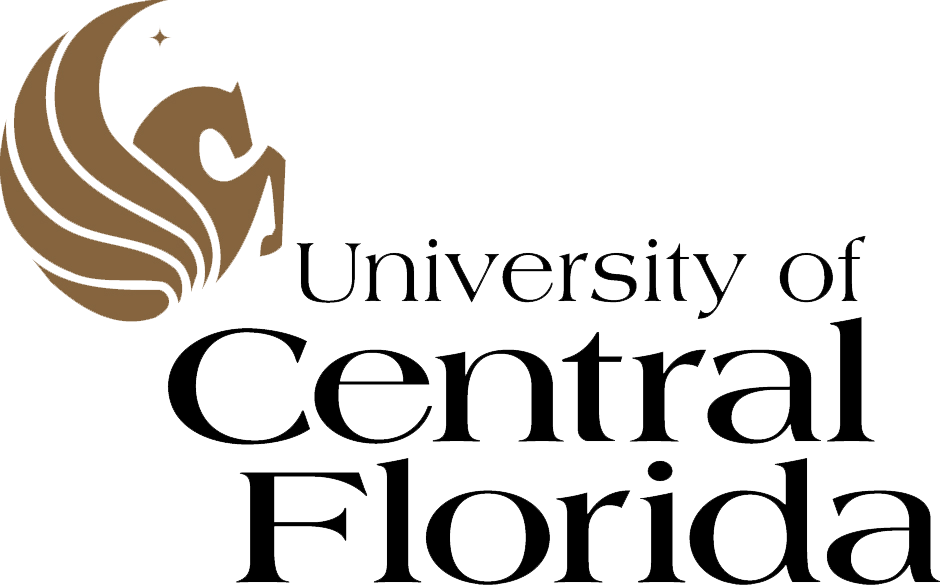 INTRODUCTION TO SPaRKS
OVERVIEW
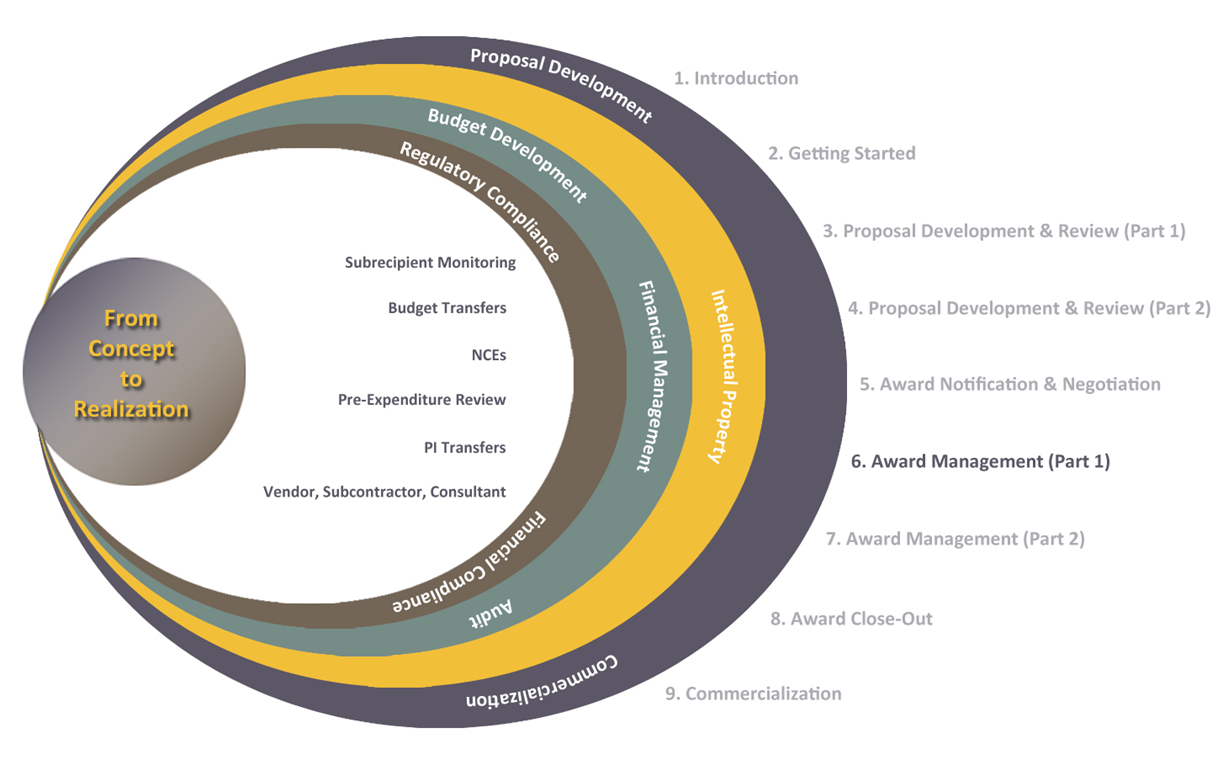 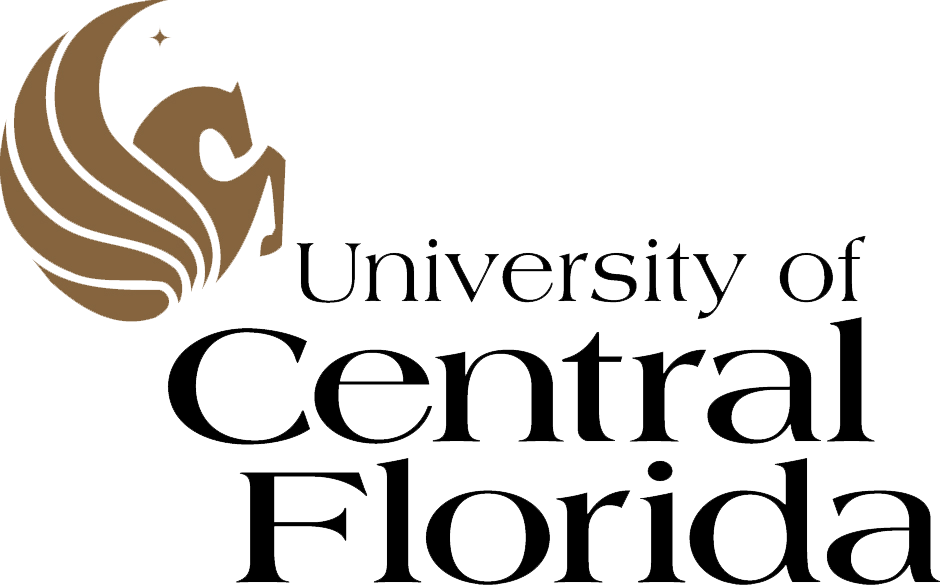 INTRODUCTION TO SPaRKS
OVERVIEW
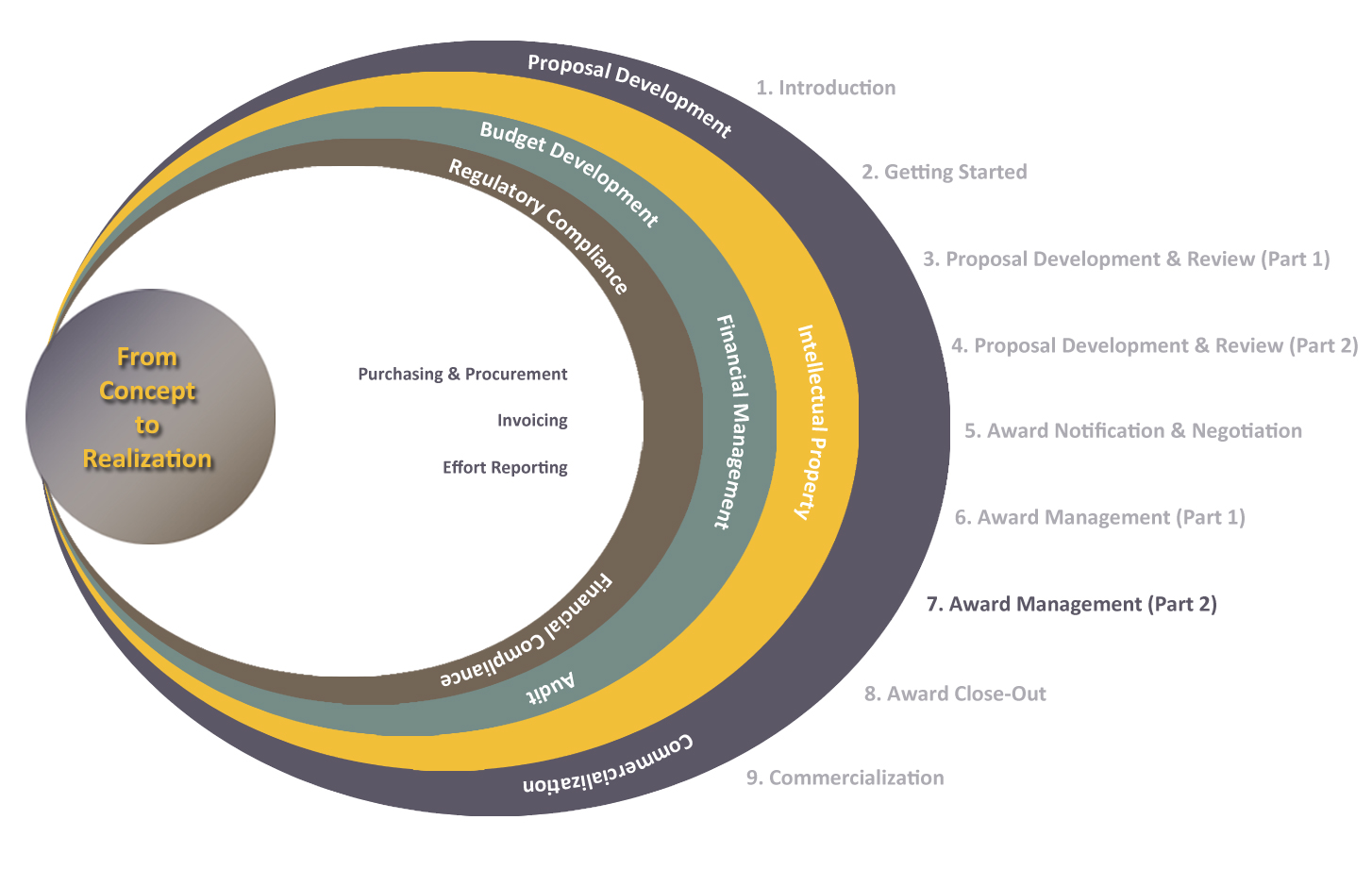 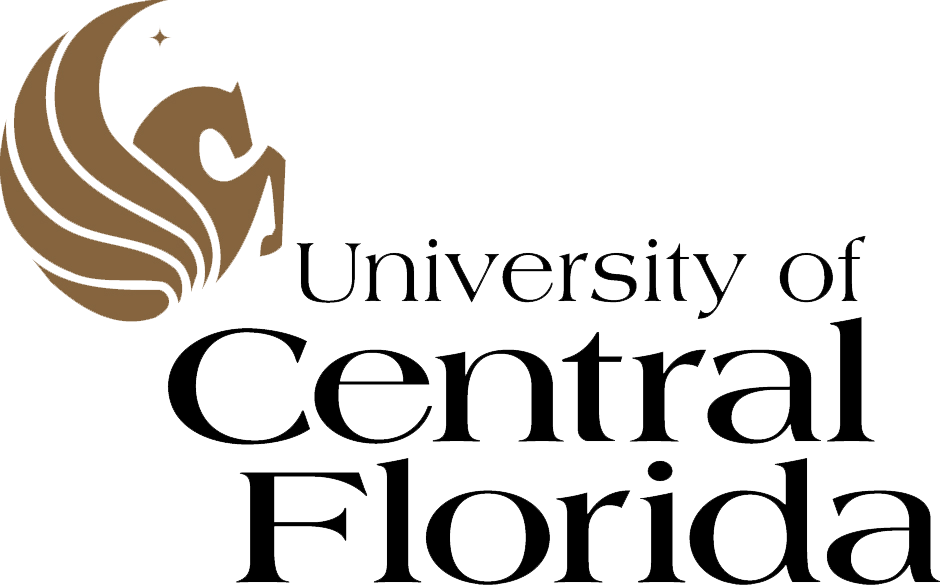 INTRODUCTION TO SPaRKS
OVERVIEW
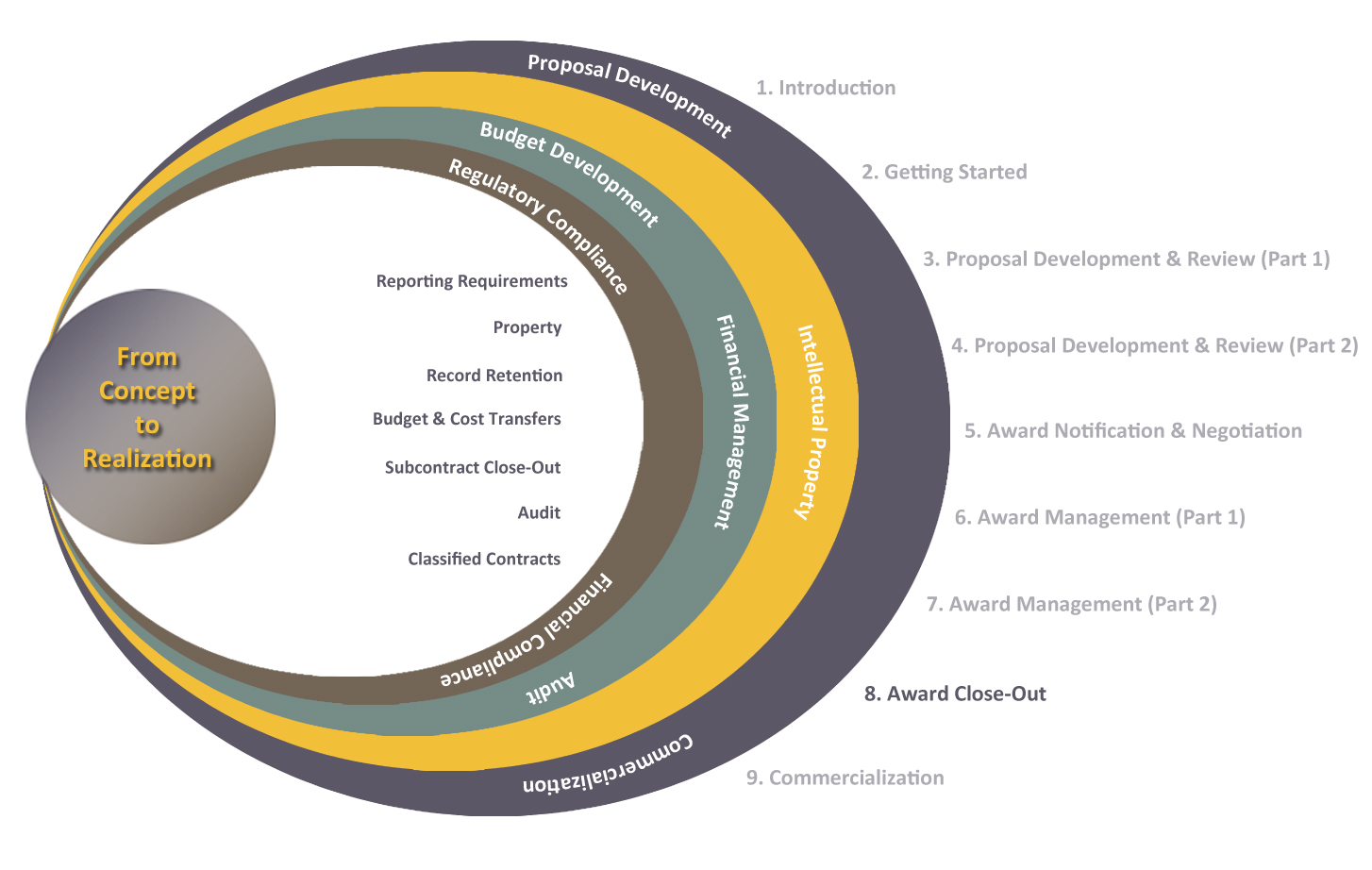 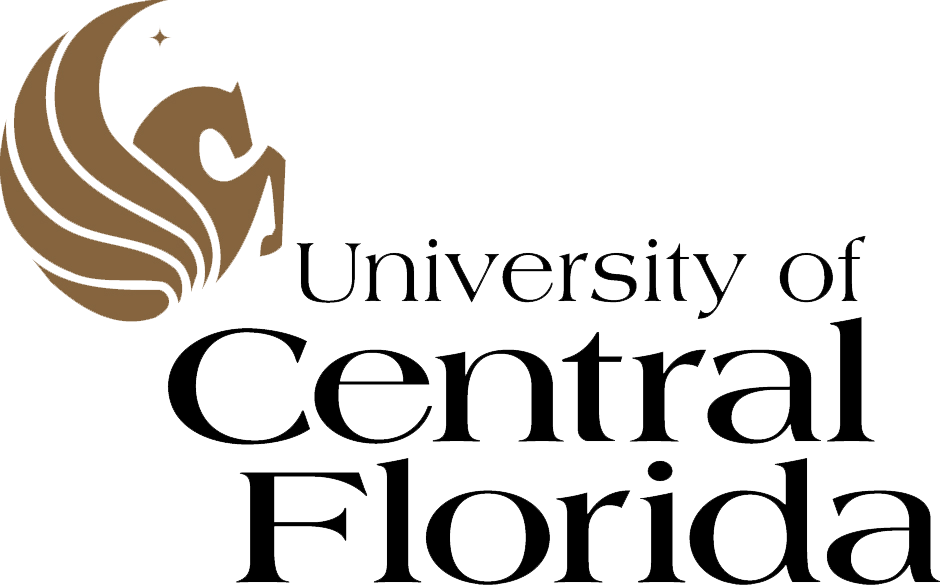 INTRODUCTION TO SPaRKS
OVERVIEW
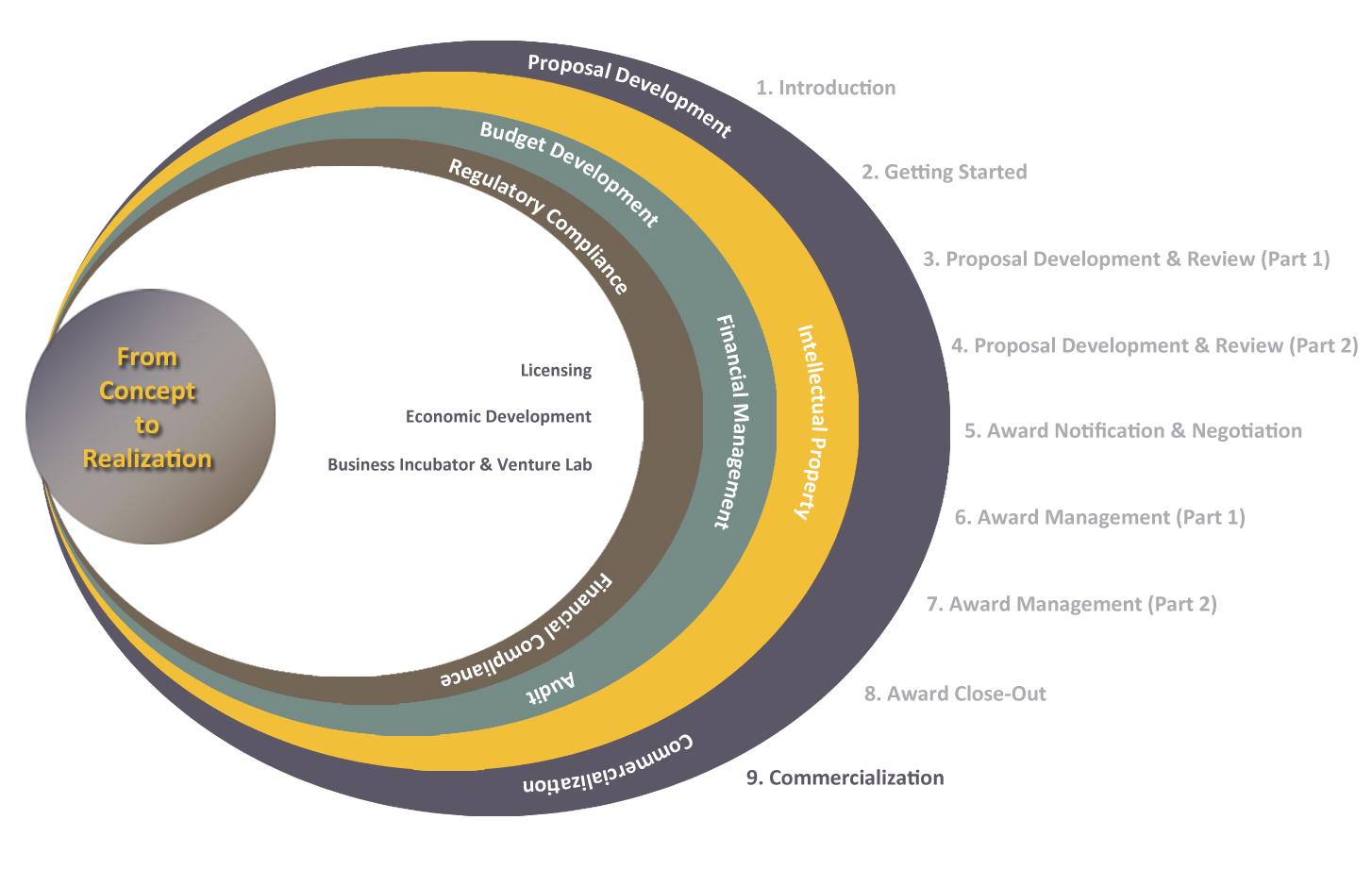 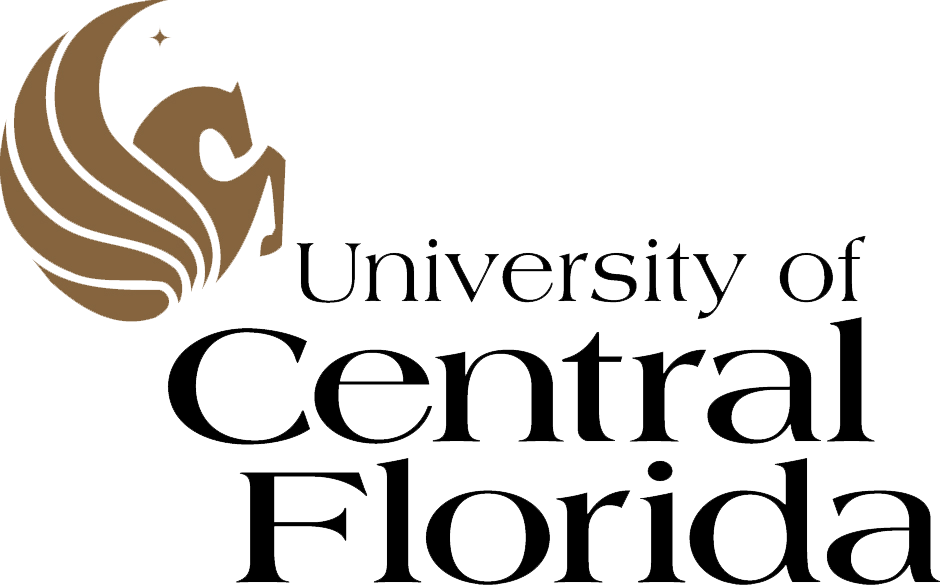 INTRODUCTION TO SPaRKS
OVERVIEW
SPaRKS Notebook

Syllabus
PowerPoint Slides
Resources
Acronyms
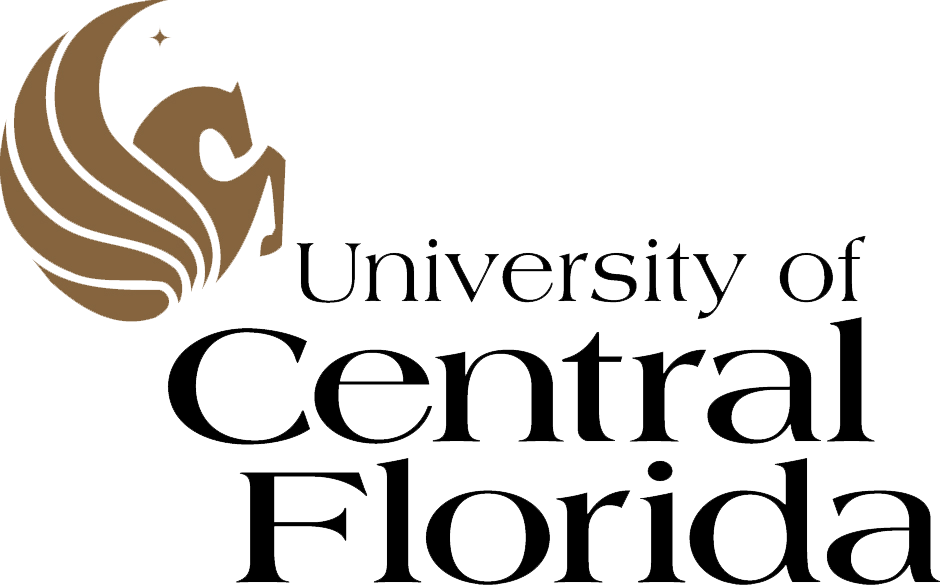 INTRODUCTION TO SPaRKS
OVERVIEW
How to get a Certificate in 

3 

Easy Steps!!!
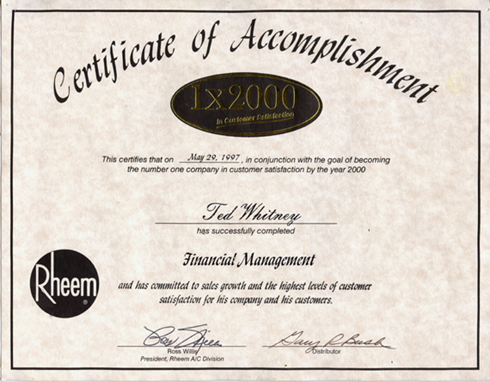 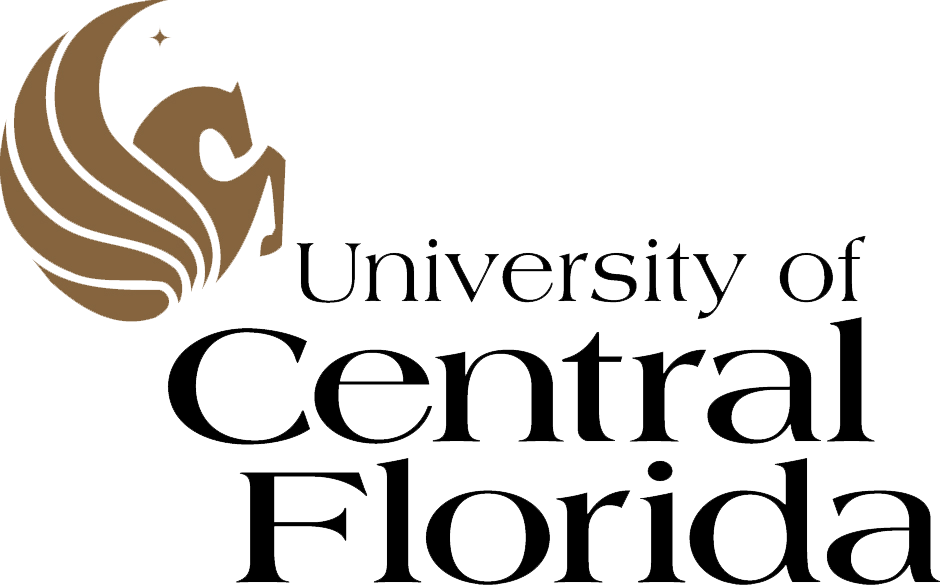 INTRODUCTION TO SPaRKS
OVERVIEW
To Get Your Certificate of Completion


1       Pre- and Post-SPaRKS Evaluation


              Attend all Sessions 

  Only 1 session can be missed

 Missed session must be made up
	      Prior to next session (within 2 weeks)
	      Coordinate with Lead Presenter of session missed

       Participate in a Team Project
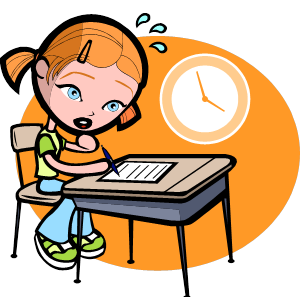 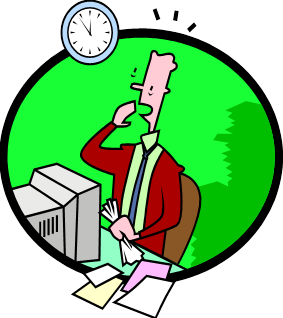 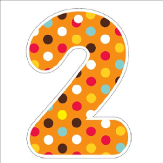 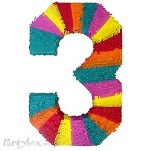 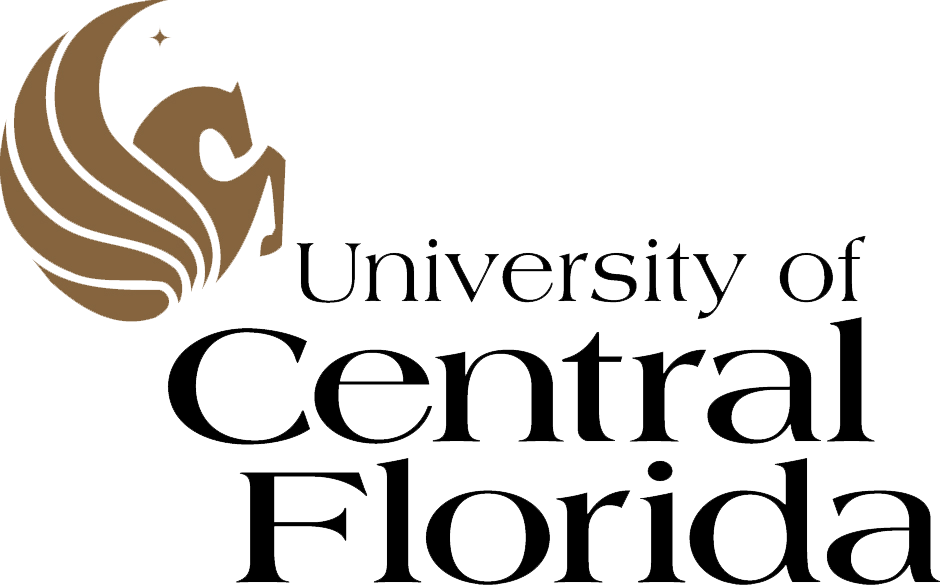 INTRODUCTION TO SPaRKS
OVERVIEW
Sign in each time!!!!!!!
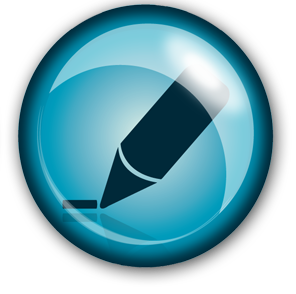 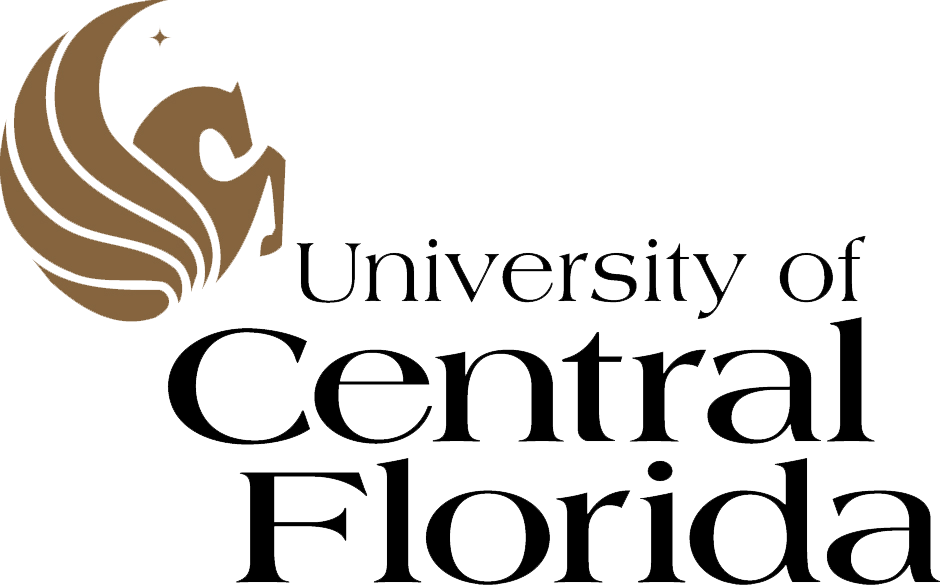 INTRODUCTION TO SPaRKS
OVERVIEW
Team Projects
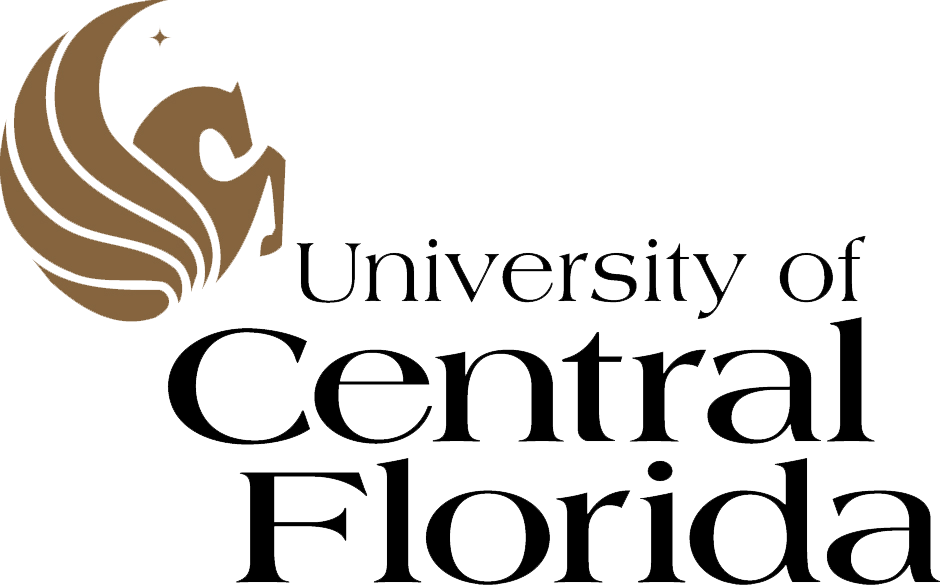 INTRODUCTION TO SPaRKS
OVERVIEW
2010 SPaRKS Participants

To Receive Certificate of Completion


Make up sessions missed in 2010 by attending appropriate session(s) in the 2011 SPaRKS Program
 
Contact Doshie Walker
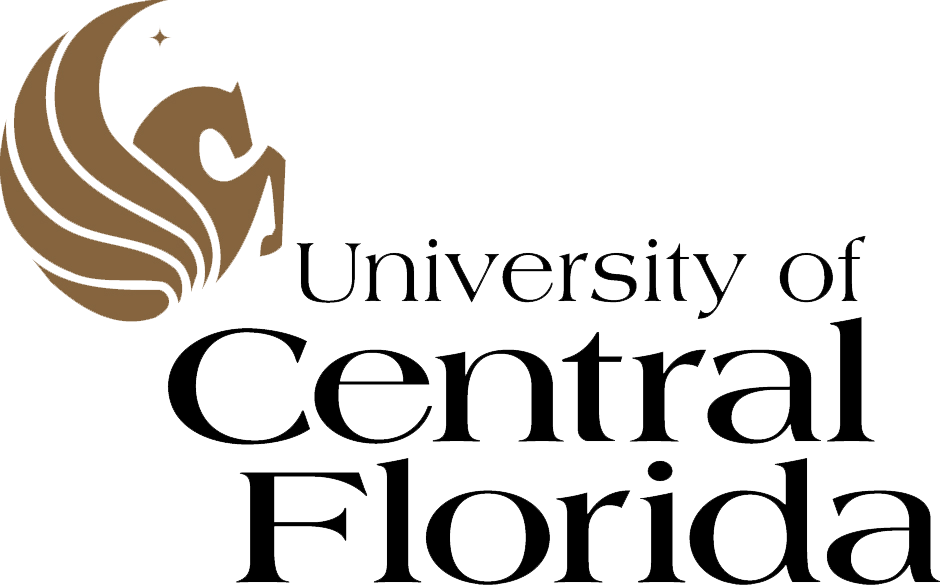 INTRODUCTION TO SPaRKS
OVERVIEW
All Sessions:


When:        10:00 

                    Every other Wednesday


Where:       University Tower
                    Large Conference Room
                    Second Floor
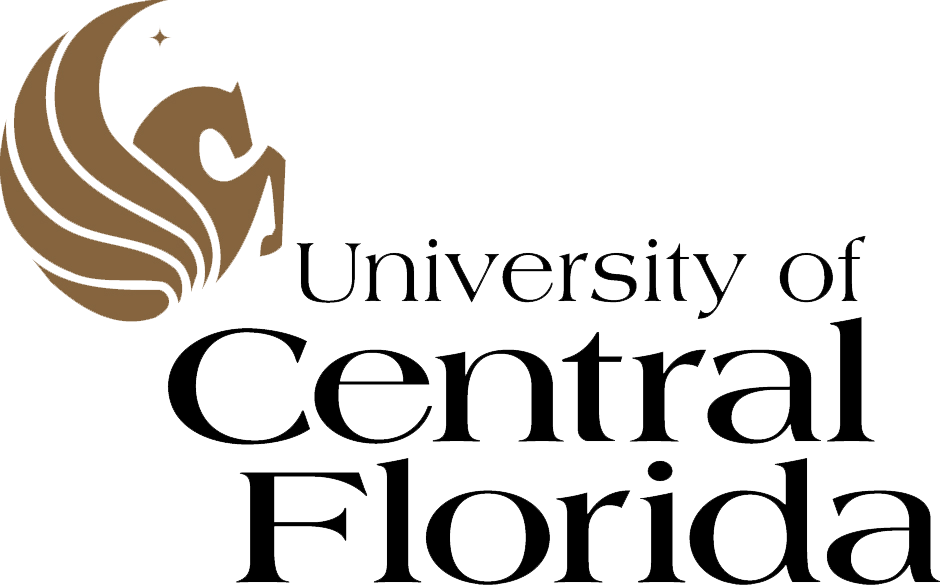 INTRODUCTION TO SPaRKS
OVERVIEW
Be Respectful of Your Colleagues
Be On Time!
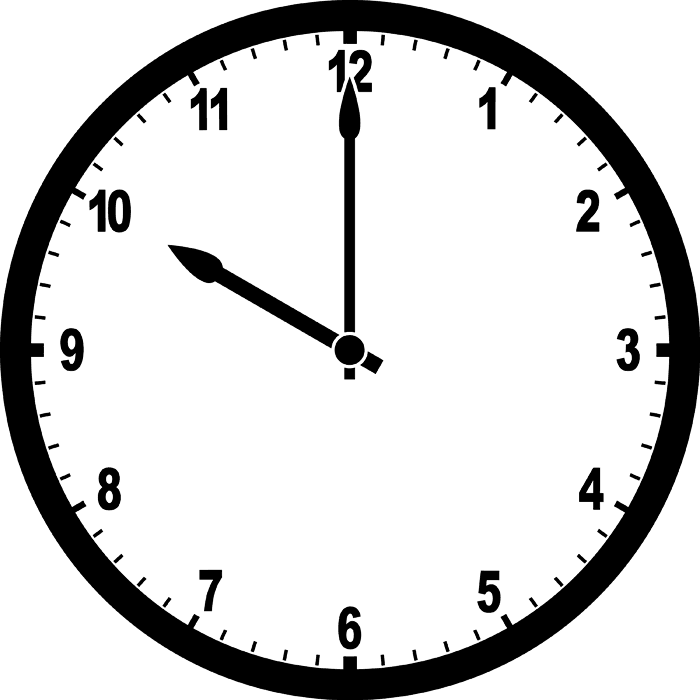 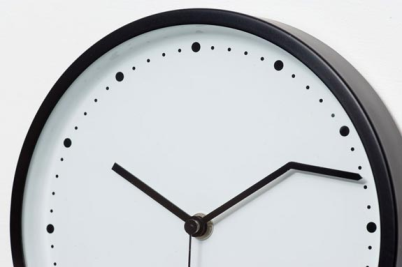 Not This
This
Sign in each time!!!!!!!
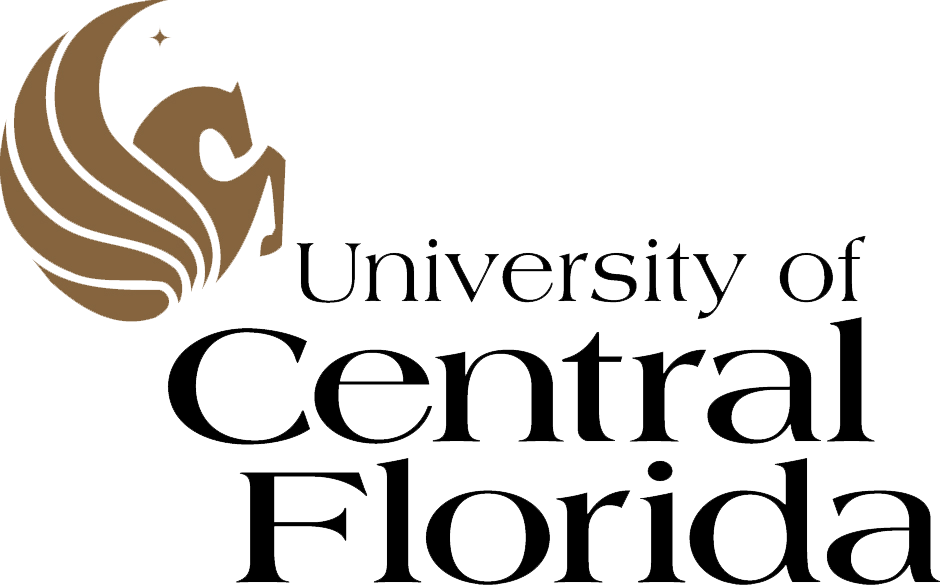 INTRODUCTION TO SPaRKS
OVERVIEW
Sign in each time!!!!!!!
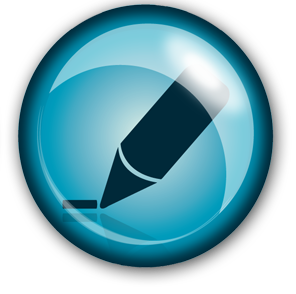 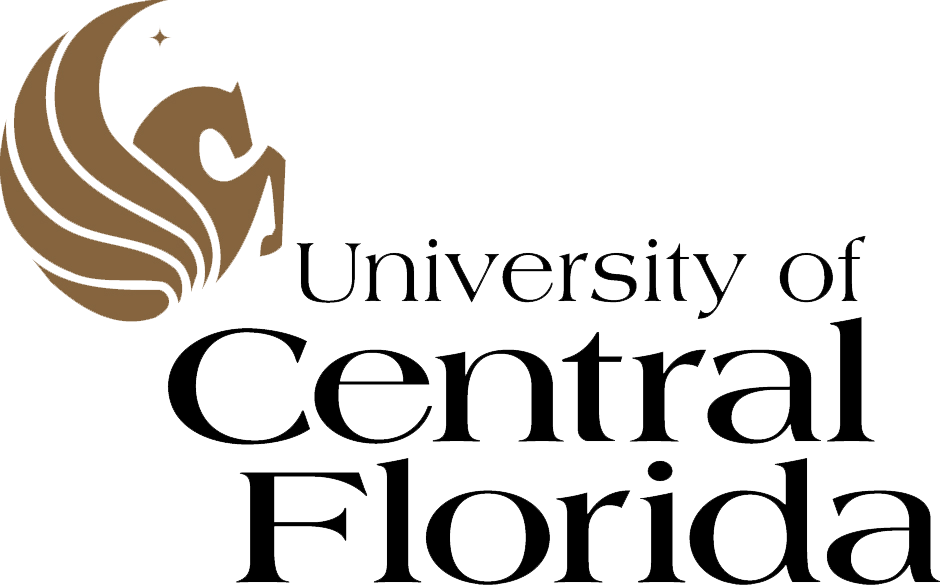 INTRODUCTION TO SPaRKS
OVERVIEW
Questions?
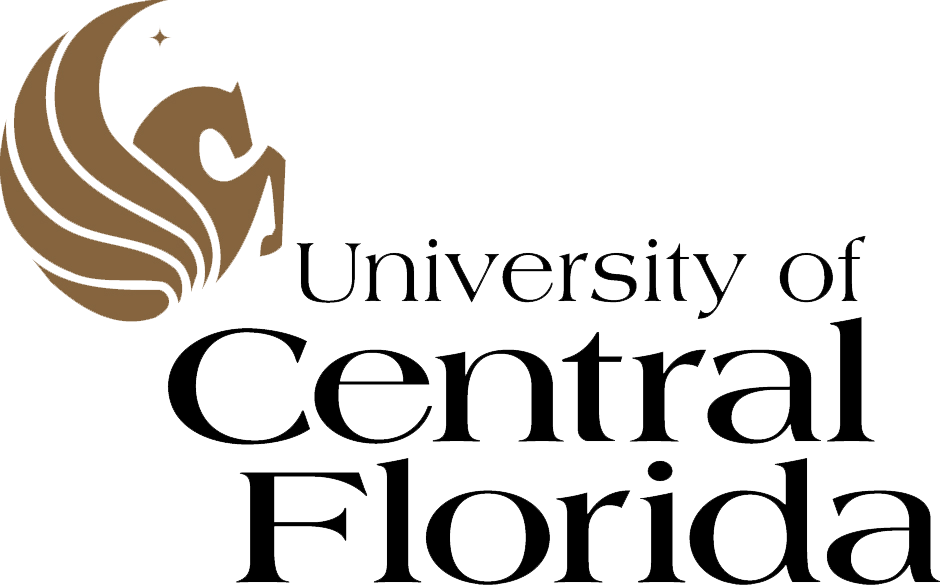 INTRODUCTION TO SPaRKS
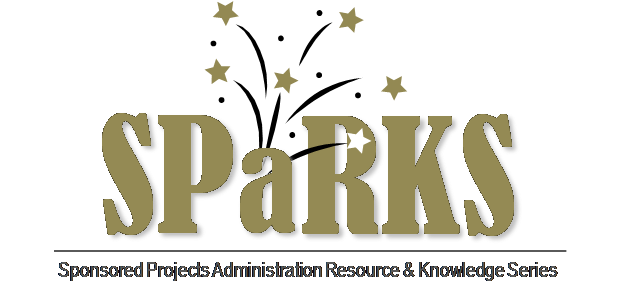 HISTORY & TRENDS
Exploring Research Administration from Concept to Commercialization
Laurianne Torres
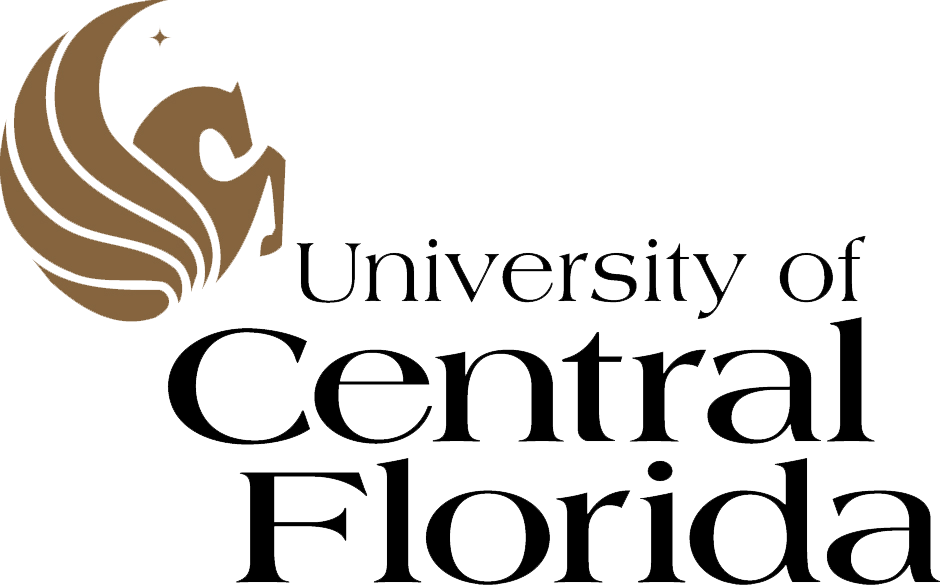 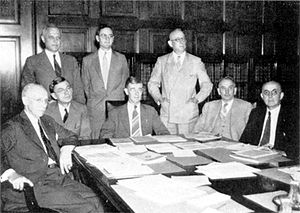 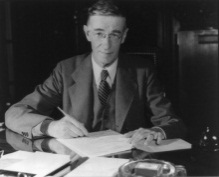 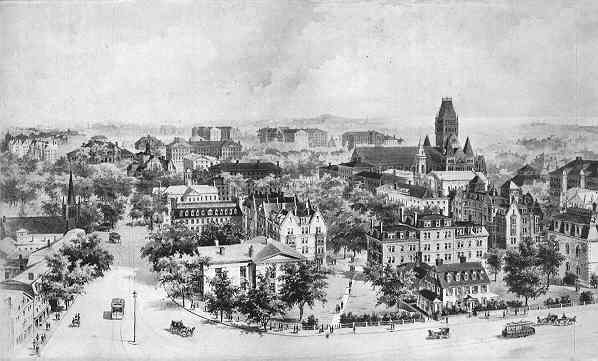 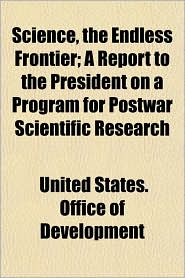 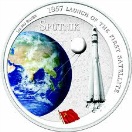 Morrill Land-Grant Acts are passed to fund a system of industrial colleges, one in each state.
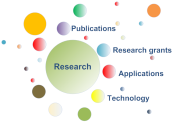 WWI conflict erupts, 
Vannevar Bush (NRC) points out lack of cooperation between civilian scientists and the military
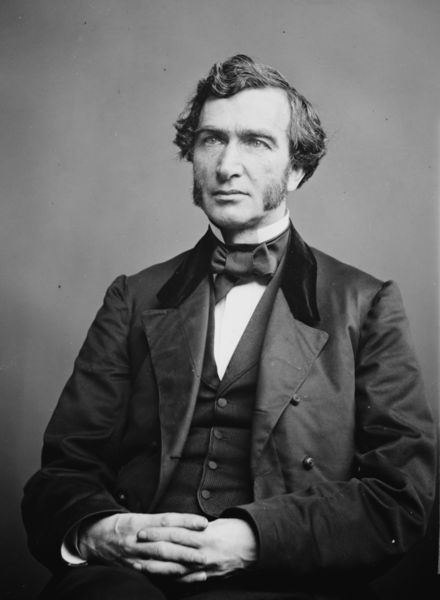 National Science Foundation is established
President Roosevelt writes to Dr. Bush and asks – 
What can Government do now and in the future to aid research activities by public and private organizations?
OSTP is established & OMB issues
Circular A-110
Compliance and unfunded mandates continue to be the theme,
as is electronic research administration
HISTORY & TRENDS
Early 1600’s
1950
1976
1980s-late 1990s
June 1940
University research offices grow (34 in 1960 to 97 in 1970), recognizing the need for the establishment of policy to manage research
Colleges (Harvard, Yale, Princeton & William and Mary) are established in the Colonies, modeled after Cambridge and Oxford in England.
National Defense Research Committee (NDRC) is formed, Dr. Bush appointed Chair
18th and 19th Centuries
1961-1970
November 1944
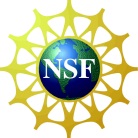 Soviets launch Sputnik I and the Space Race begins causing a rapid influx of federal funding for research at colleges and universities
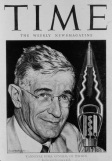 1914
May 1941
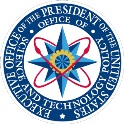 October 1957
Office of Scientific Research & Development (OSRD) is formed, Dr. Bush appointed Director
1862 and 1890
OMB issues
Circular A-21
Dr. Bush responds with
Science: The Endless Frontier
1958
July 1945
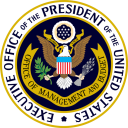 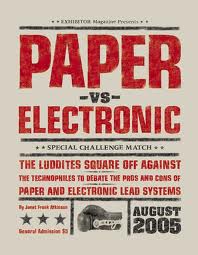 1959
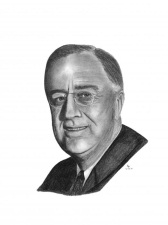 Industrial Revolution brings
Westward Expansion
Railroads
Mechanization
Farming
Civil War
NCURA is established.
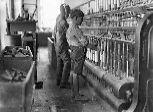 Council of Governmental Relations (COGR) is established
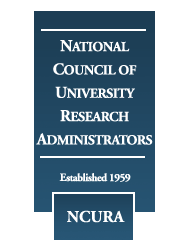 1948
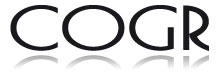 Early 1600s
Present Day
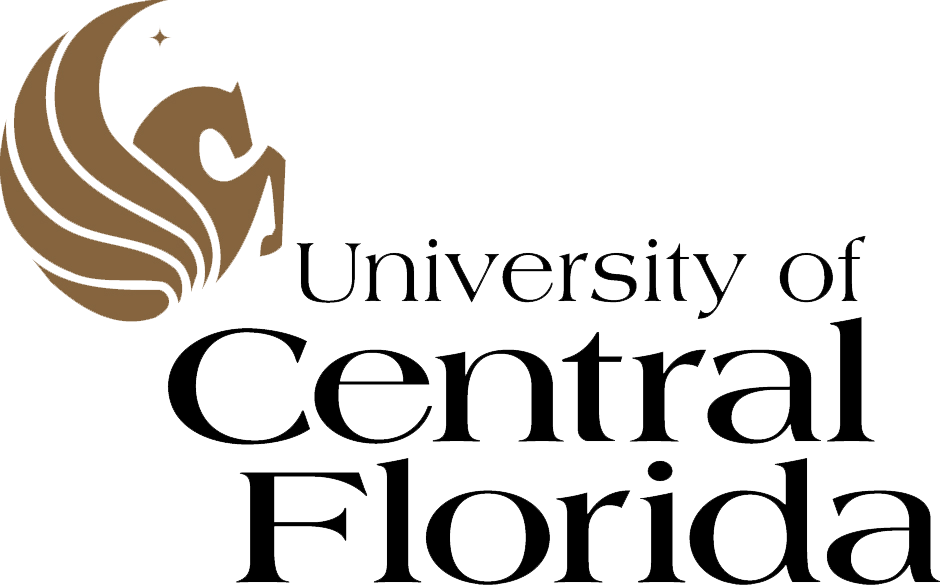 INTRODUCTION TO SPaRKS
HISTORY & TRENDS
Dr. Vannevar Bush – an American engineer
Best known for his work on analog computing, his role in the Manhattan Project, the establishment of Raytheon, and the idea of memex (predecessor of the WWW)
Vice President and Dean of Engineering at MIT (1932-1938)
First presidential science advisor
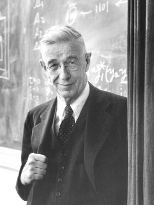 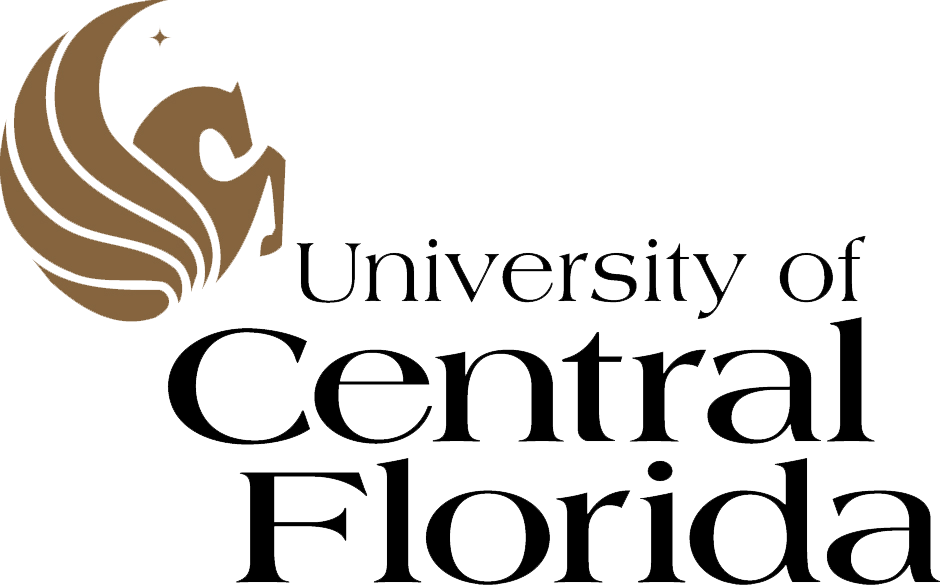 INTRODUCTION TO SPaRKS
HISTORY & TRENDS
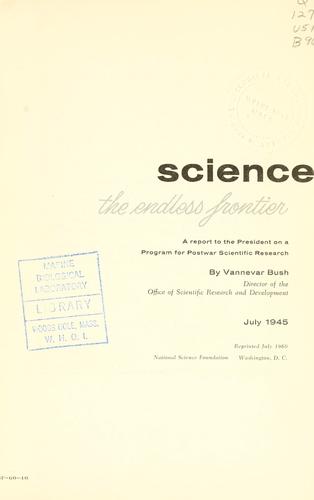 Science: The Endless Frontier
There must be stability of funds over a period of years so that long-range programs may be undertaken.
Agency should be composed of citizens selected only on the basis of their interest in and capacity to promote the work of the agency.
The agency should promote research through contracts or grants to organizations outside the Federal Government.
Support of basic research in the public and private colleges, universities, and research institutes must leave the internal control of policy, personnel, and the method and scope of the research to the institutions themselves. 
Agency must be responsible to the President and the Congress.
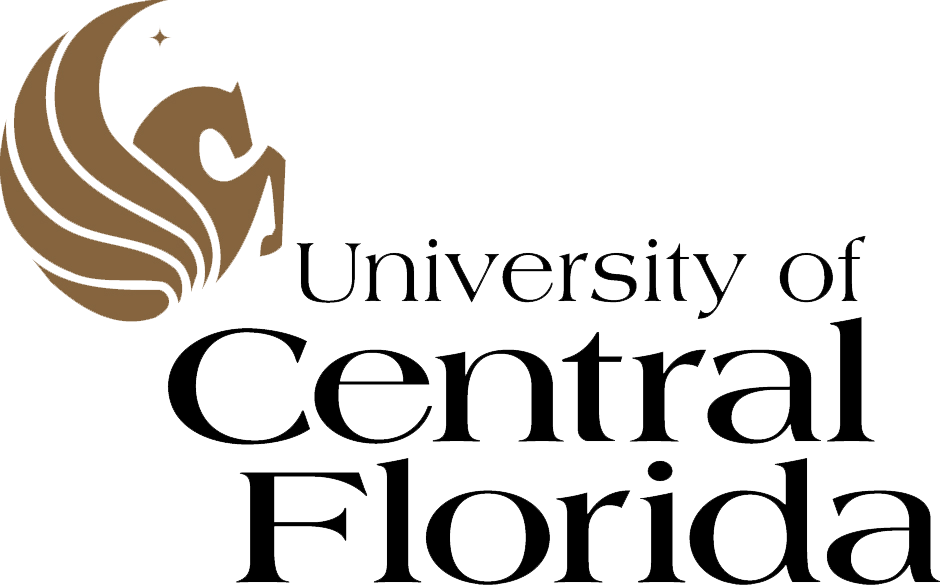 INTRODUCTION TO SPaRKS
HISTORY & TRENDS
National Science Foundation – Mission Statement:
“The National Science Foundation (NSF) is an independent federal agency created by Congress in 1950 ‘to promote the progress of science; to advance the national health, prosperity, and welfare; to secure the national defense…’ With an annual budget of about $6.06 billion, we are the funding source for approximately 20 percent of all federally supported basic research conducted by America's colleges and universities. In many fields such as mathematics, computer science and the social sciences, NSF is the major source of federal backing.”
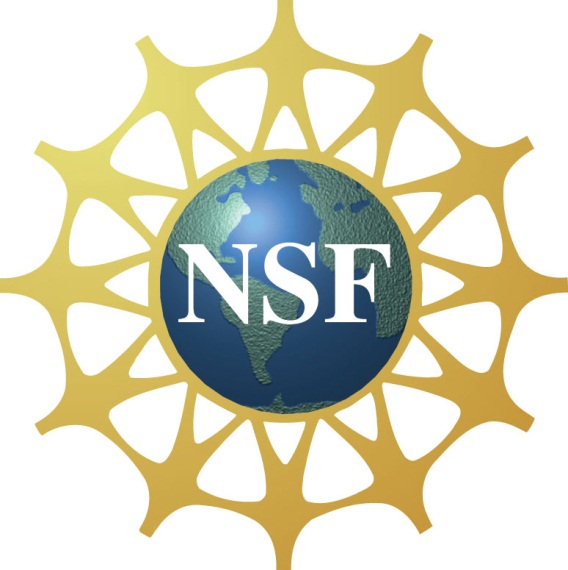 From the About Us section of the National Science Foundation’s website: http://www.nsf.gov/about/glance.jsp
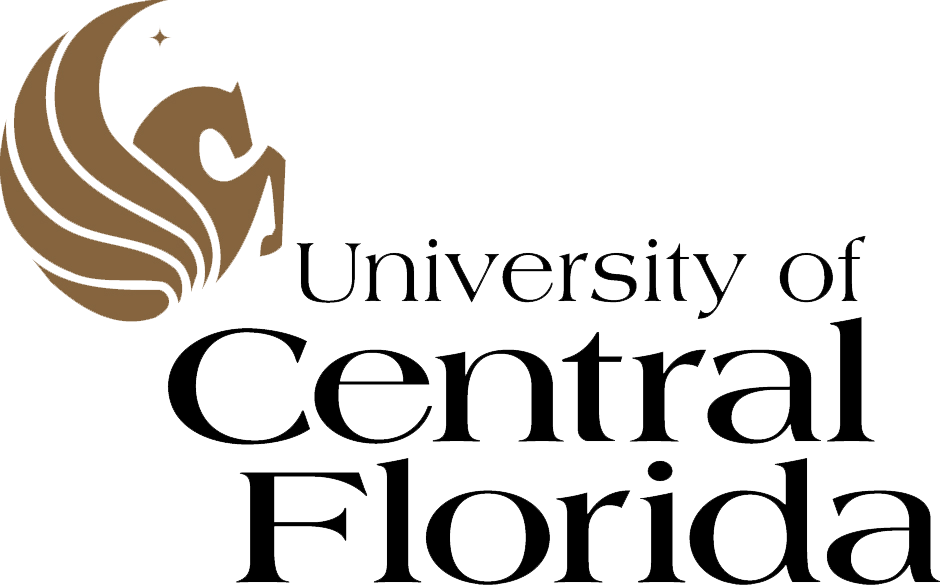 INTRODUCTION TO SPaRKS
HISTORY & TRENDS
Meeting Today’s Challenges
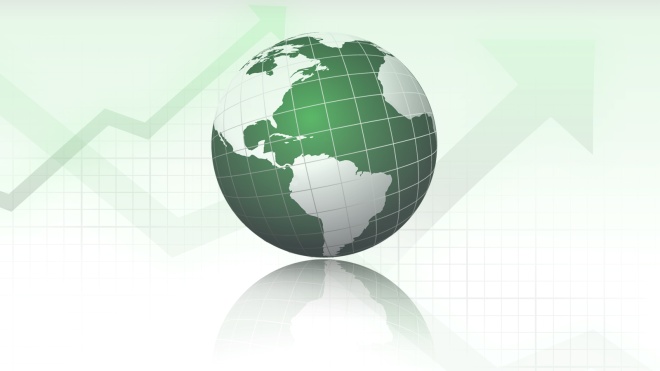 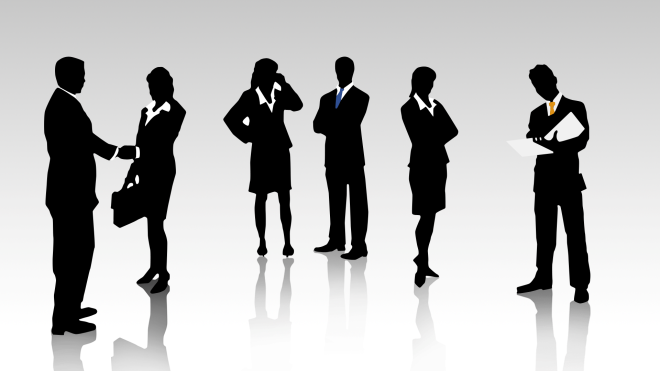 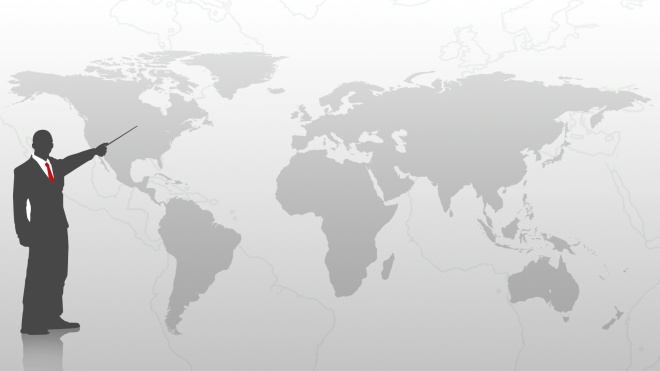 Increased Regulation
Focus on compliance
Unfunded Mandates
Managing the challenge
Technology Era
Doing more with less
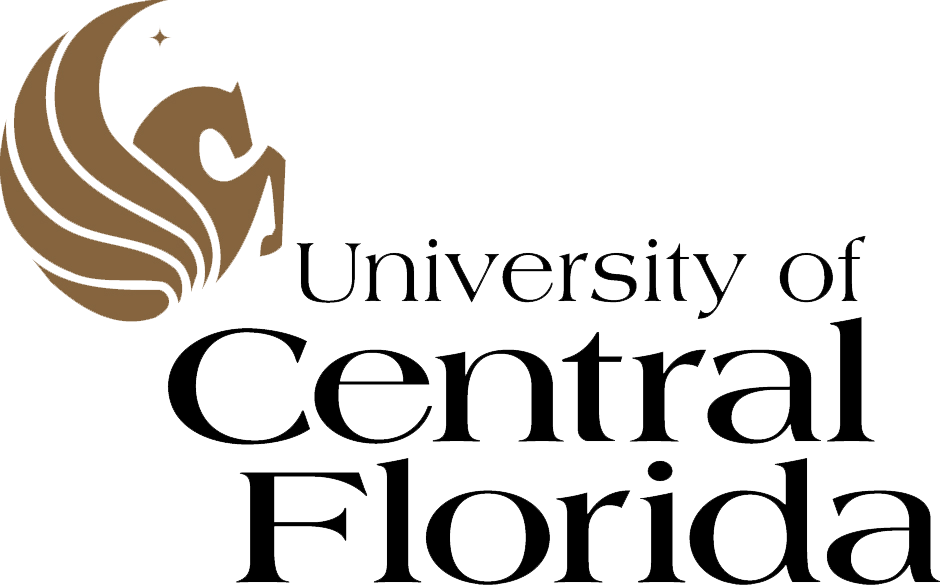 INTRODUCTION TO SPaRKS
HISTORY & TRENDS
R&D Investment: Trends 1981-2011
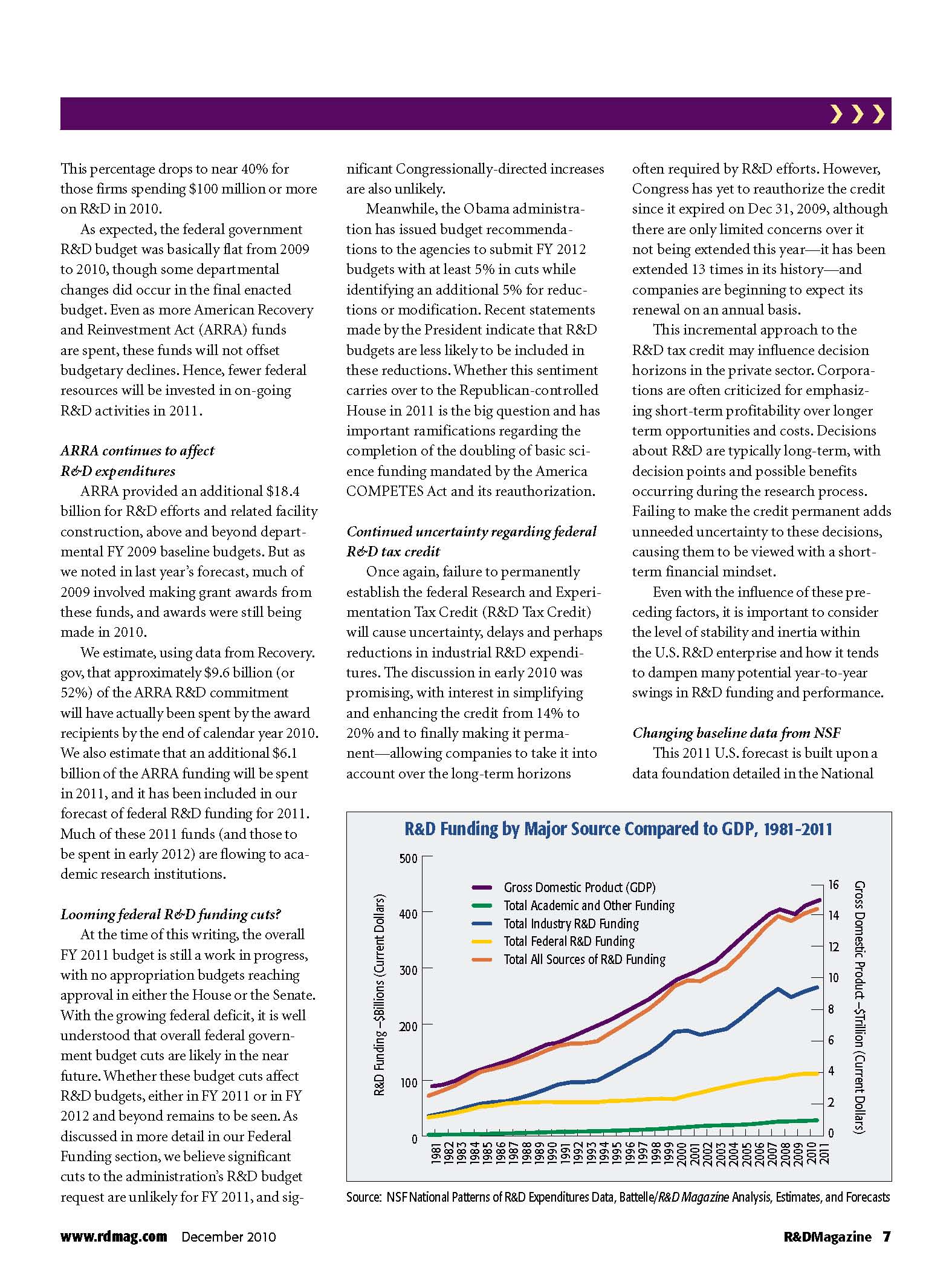 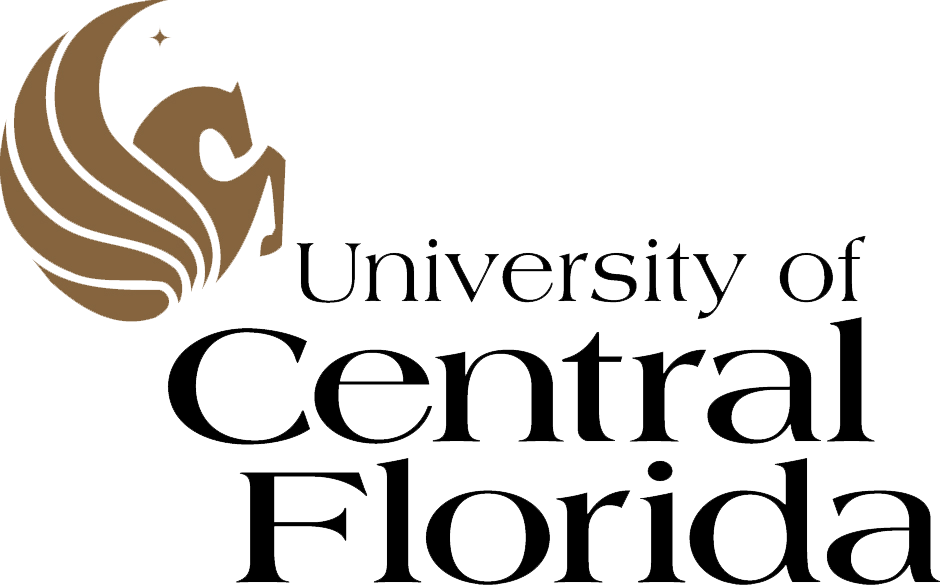 INTRODUCTION TO SPaRKS
HISTORY & TRENDS
While it is difficult to speculate what the future holds, there are some economic and social drivers that could impact how the U.S. government invests in research.
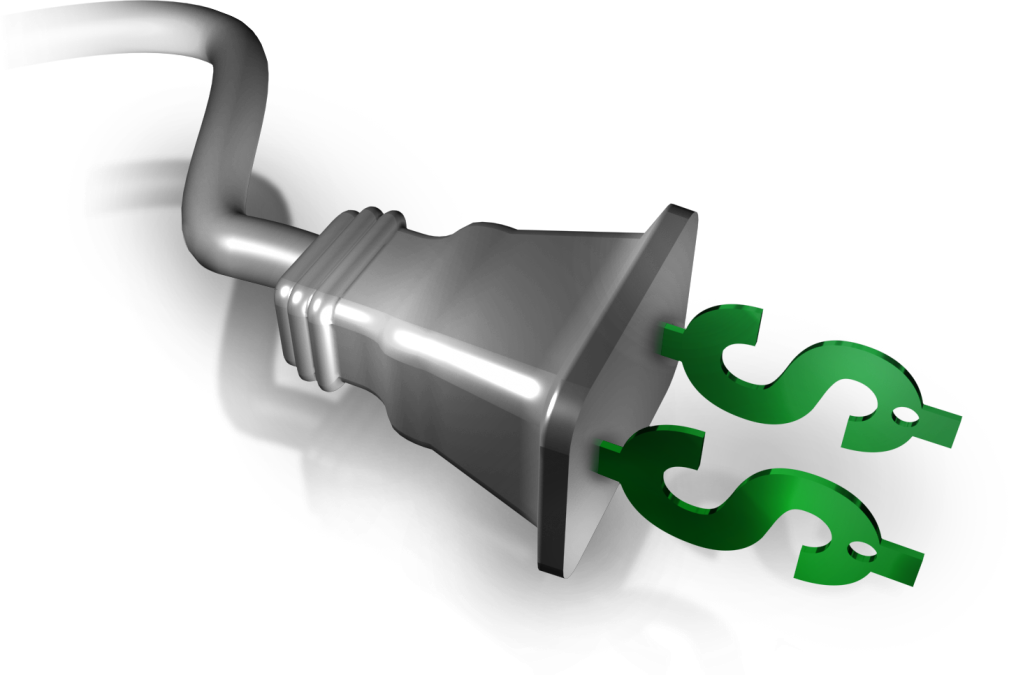 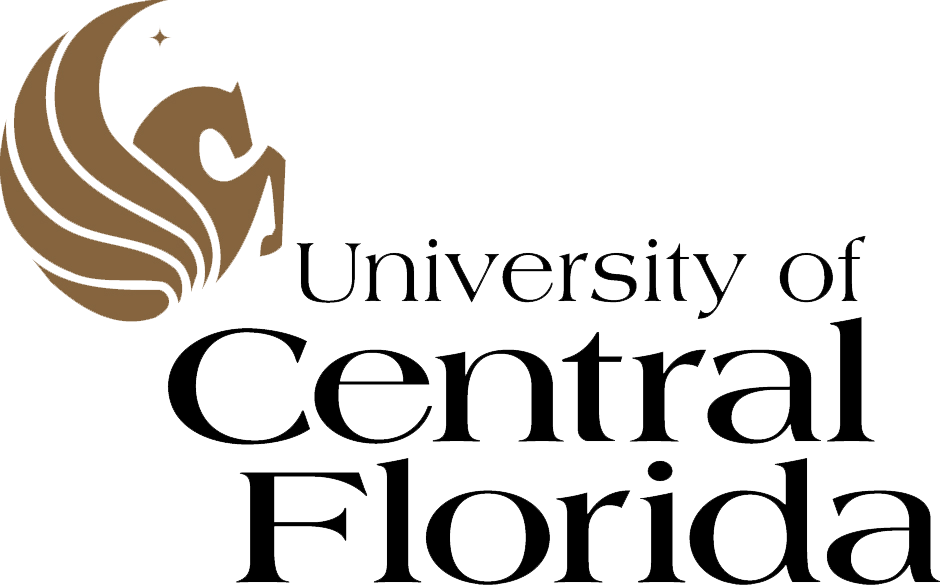 INTRODUCTION TO SPaRKS
HISTORY & TRENDS
Looking Ahead
President Obama’s Charge to ‘Out-Build, Out-Innovate, Out-Educate’ the World
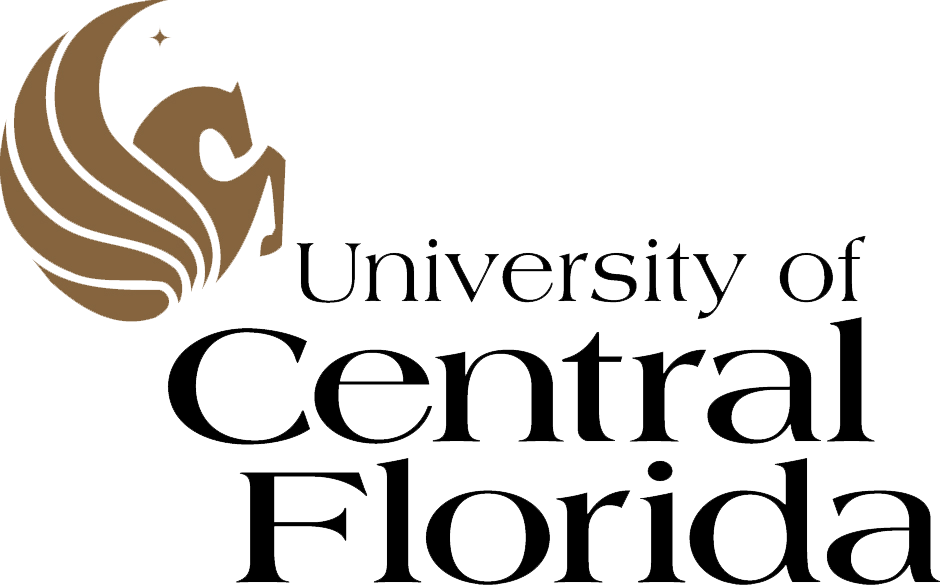 INTRODUCTION TO SPaRKS
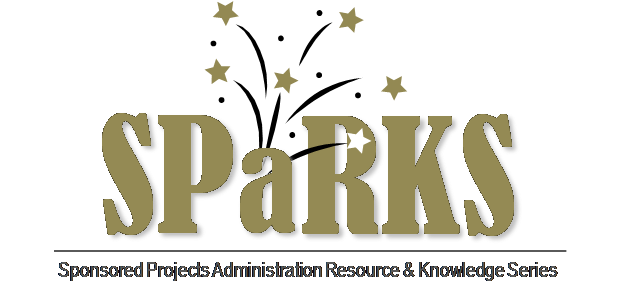 BENEFITS OF RESEARCH
Exploring Research Administration from Concept to Commercialization
Justo Torres
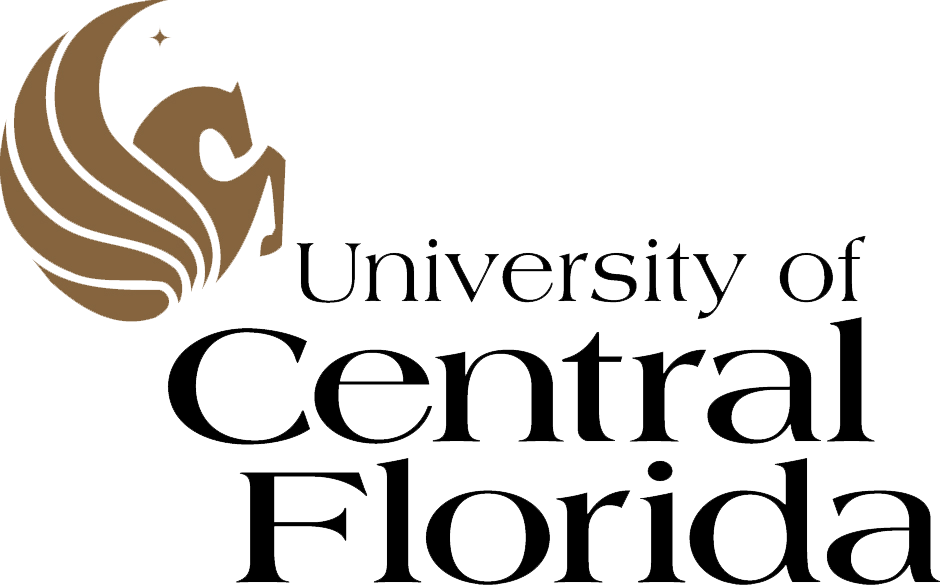 BENEFITS OF RESEARCH
What is a Research Administrator?
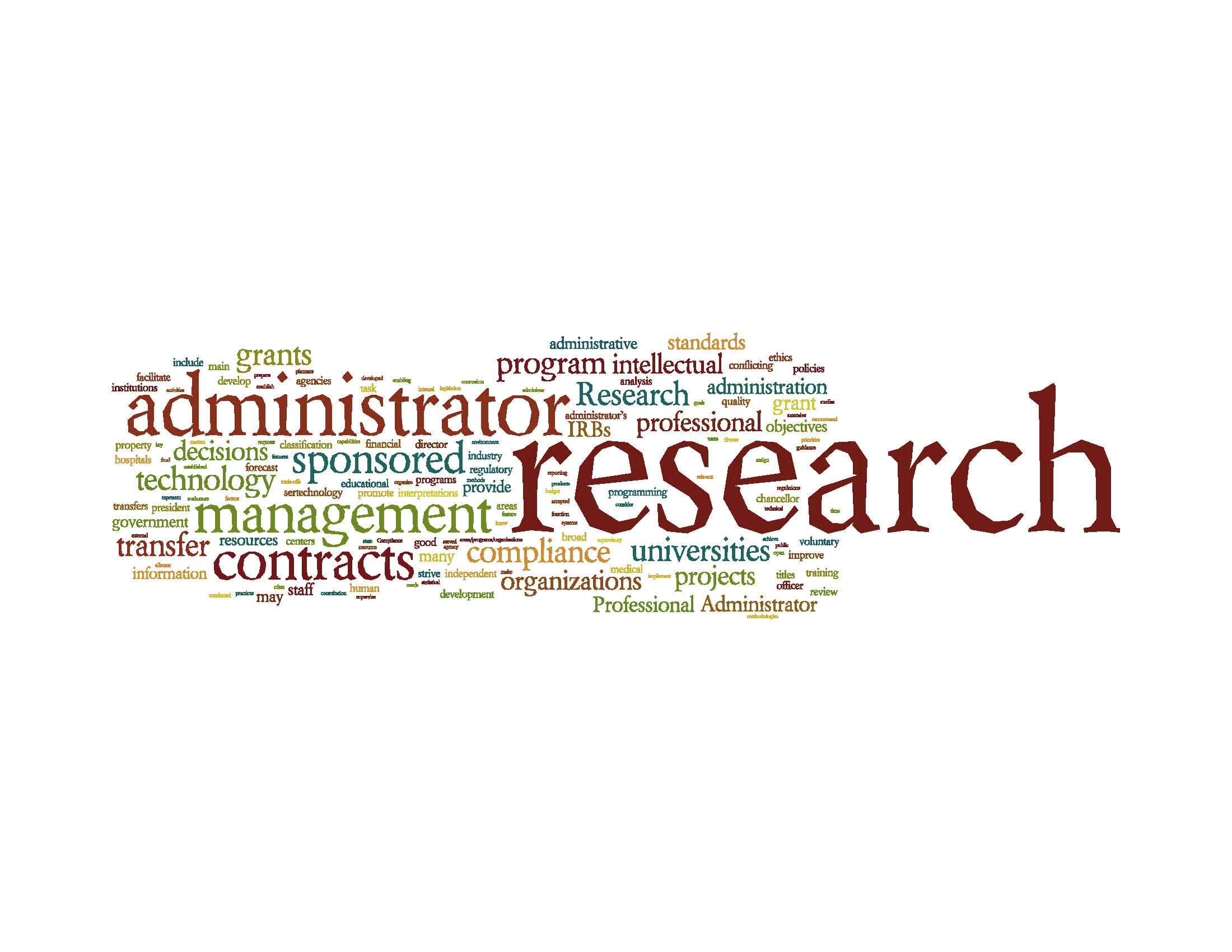 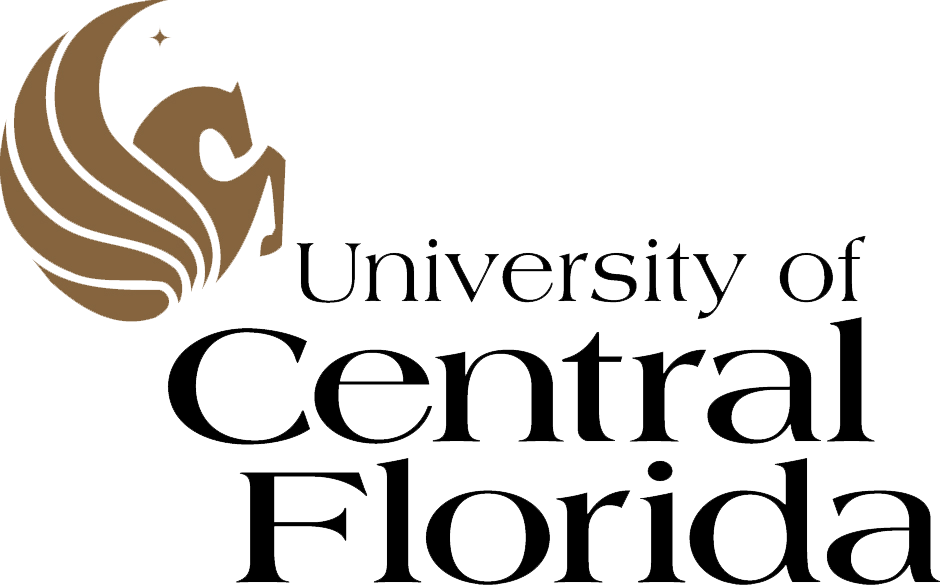 INTRODUCTION TO SPaRKS
BENEFITS OF RESEARCH
What is a Research Administrator?
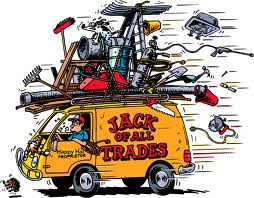 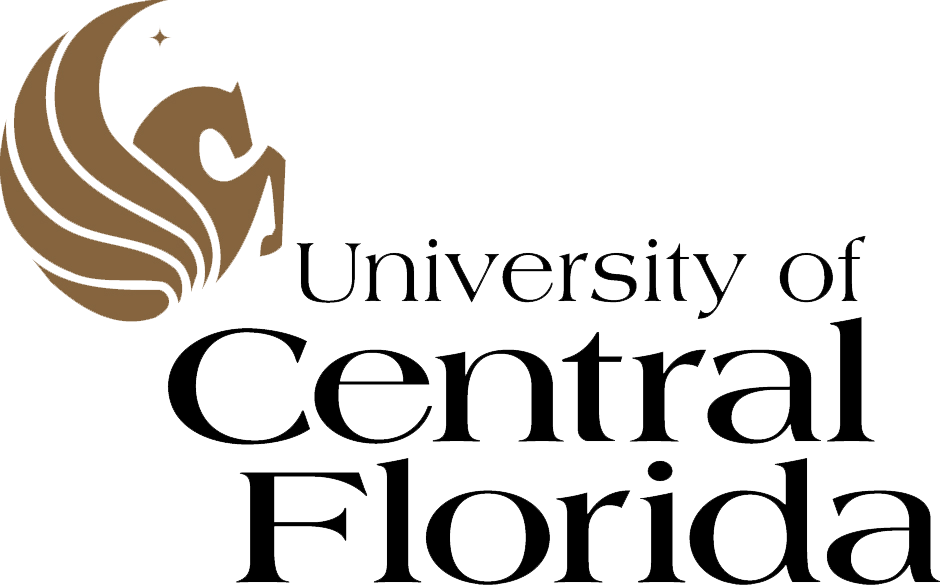 INTRODUCTION TO SPaRKS
BENEFITS OF RESEARCH
What is a Research Administrator?

Research Administrators represent their institutions in diverse matters related to:
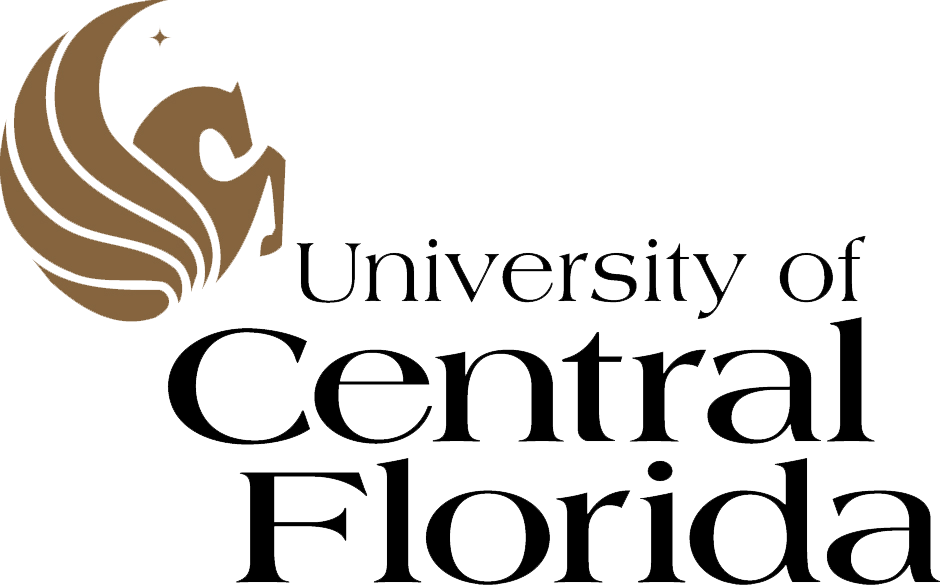 INTRODUCTION TO SPaRKS
BENEFITS OF RESEARCH
What is Research?

re·search (n) - A systematic investigation, including research development, testing and evaluation, designed to develop or contribute to generalizable knowledge. 

The importance of research may vary according to kind, especially whether basic or applied.
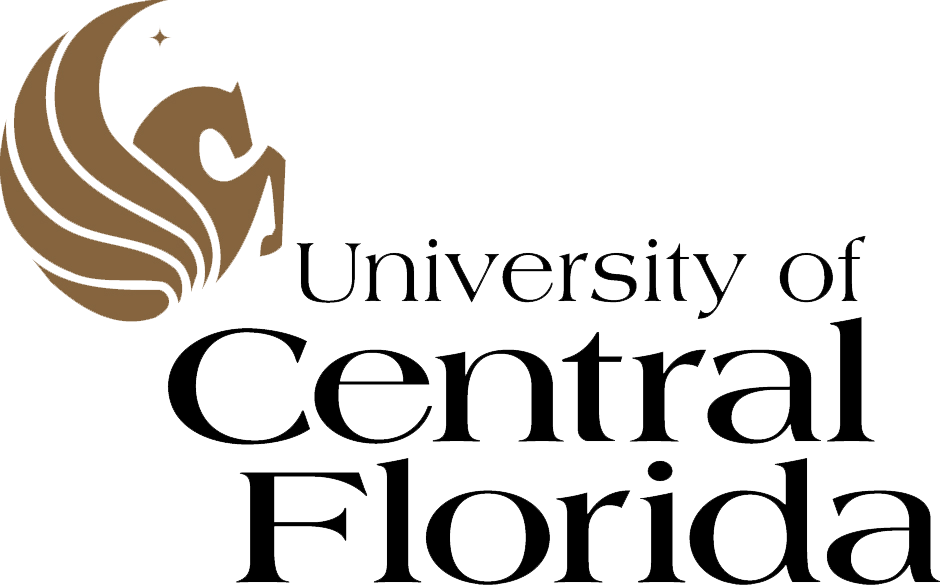 INTRODUCTION TO SPaRKS
BENEFITS OF RESEARCH
What is Applied Research?

Applied research purpose is mainly to solve problems
Not for the sole purpose of generating new knowledge
End results often have an immediate use for application or commercialization
Conducted by universities and industries


Note: Another recognized type is Developmental
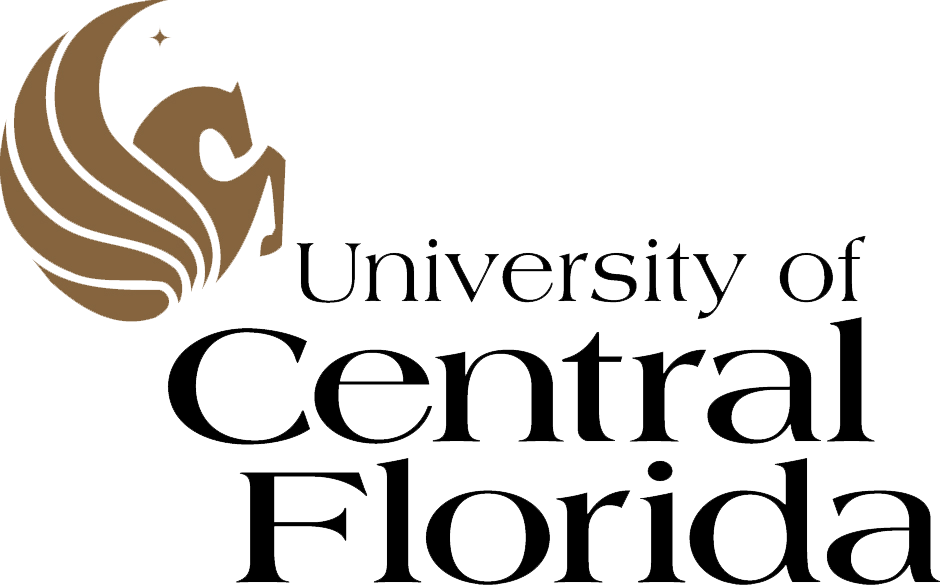 INTRODUCTION TO SPaRKS
BENEFITS OF RESEARCH
The Value of Research

Innovation: A valued characteristic within our nation. 
A personification of innovation as represented by a statue in The American Adventure in the World Showcase pavilion at Epcot.
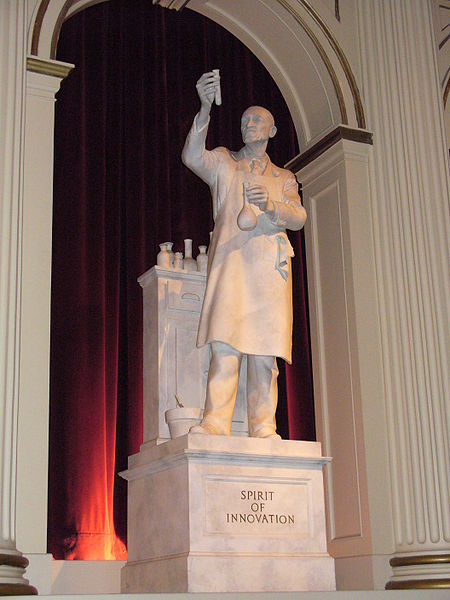 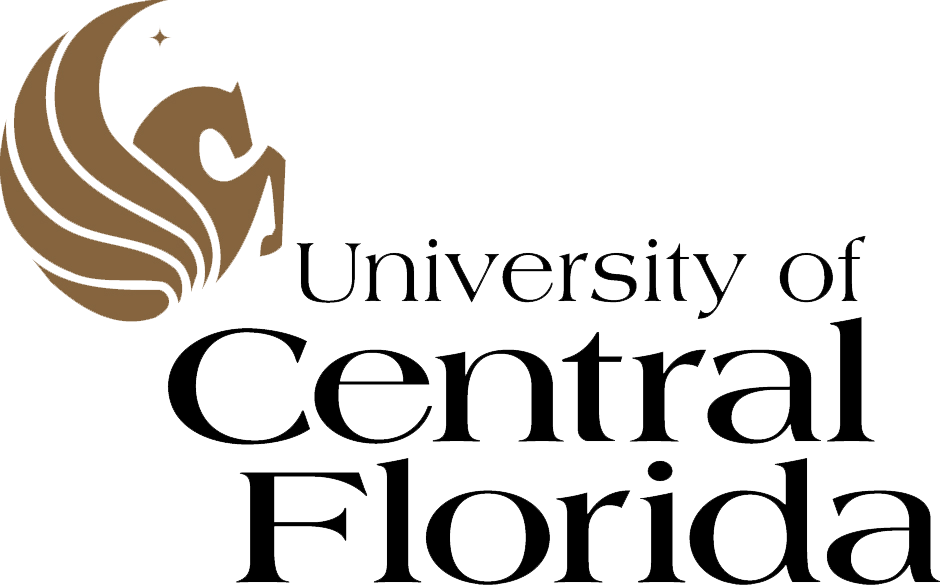 INTRODUCTION TO SPaRKS
BENEFITS OF RESEARCH
The Value of Research
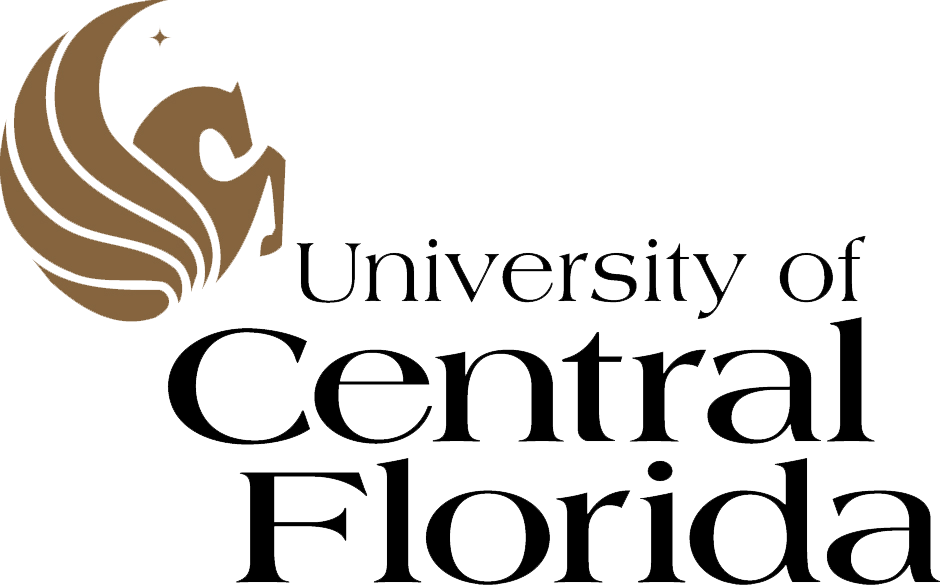 INTRODUCTION TO SPaRKS
BENEFITS OF RESEARCH
The Value of Research
Improves the quality of our lives
Solves problems
Leads to new discoveries
Leads to new technologies
Satisfies our curiosity
Leads to economic development
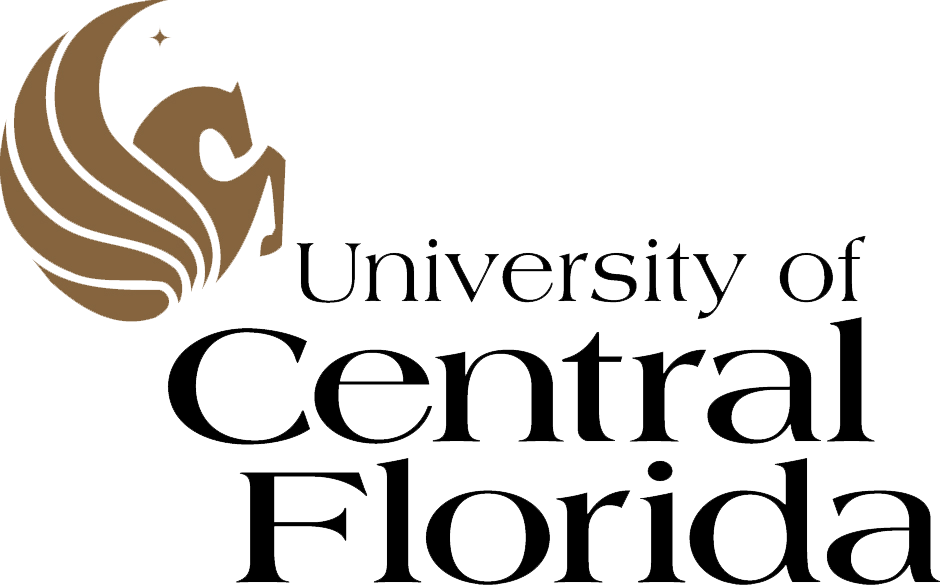 INTRODUCTION TO SPaRKS
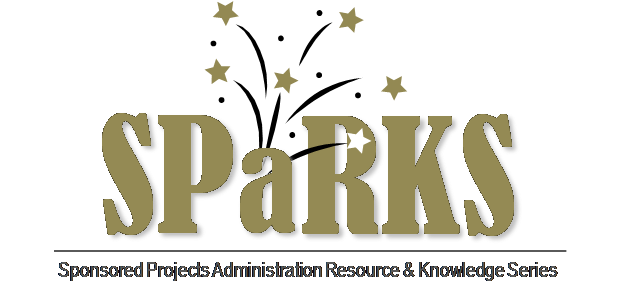 RELATIONSHIP BUILDING
UNDERSTANDING YOUR CLIENTS
Exploring Research Administration from Concept to Commercialization
Dr. Debra Reinhart
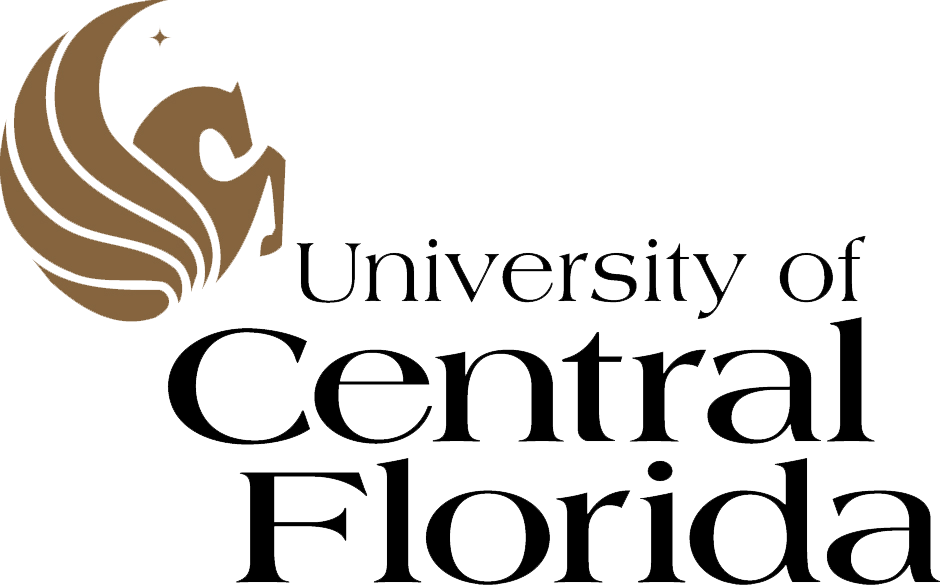 RELATIONSHIP BUILDING
UNDERSTANDING YOUR CLIENTS
Post docs
Short training period
Generally right out of a dissertation
Rarely if ever get their own funding
2 -3 years and out
Laboratory slaves
Pay is marginal
Debt is great
Family?
Time in lab?
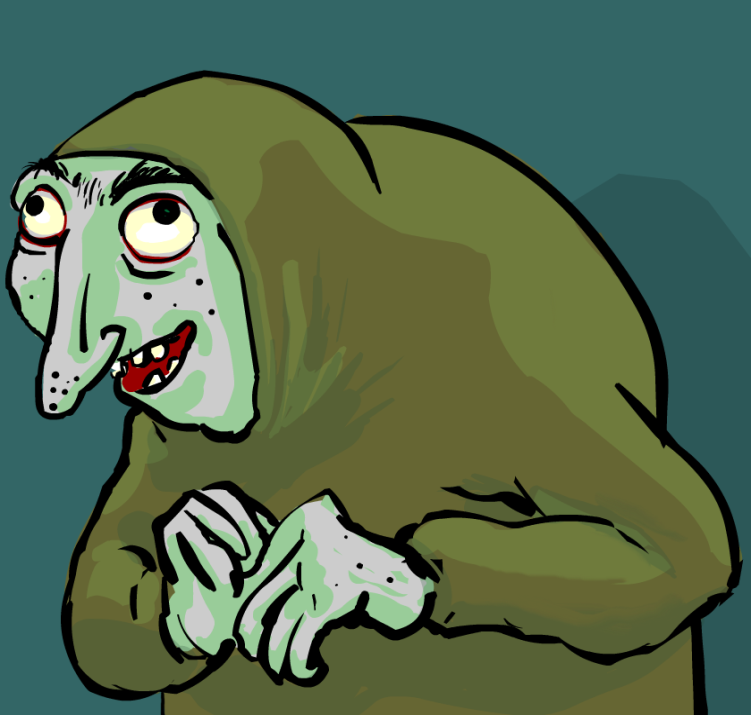 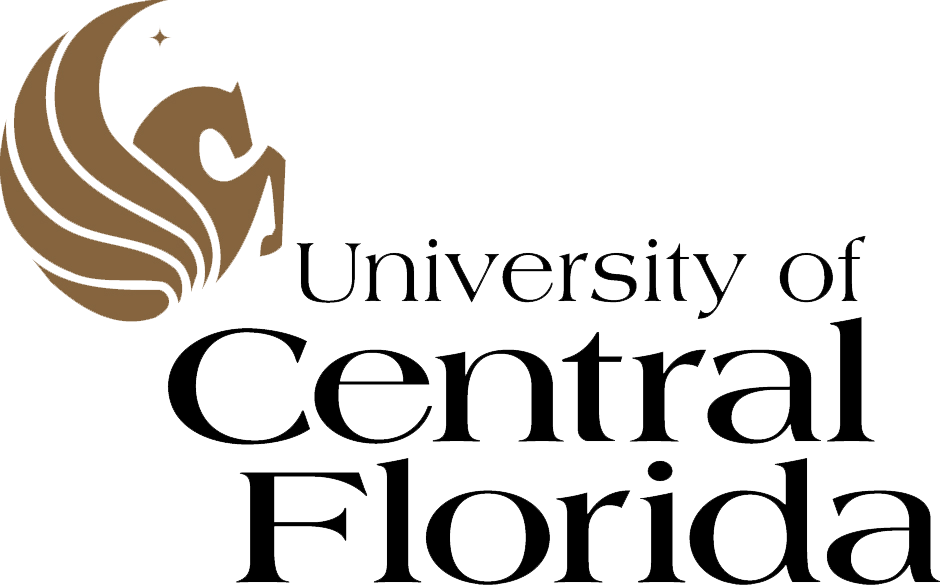 RELATIONSHIP BUILDING
UNDERSTANDING YOUR CLIENTS
Tenure tracks
6 years to become an asset
Many are called; few are chosen
Tenure protects freedom of expression
Job security
May be offered at time of hire
A permanent home
Commitment
Focus
Productivity
Longevity
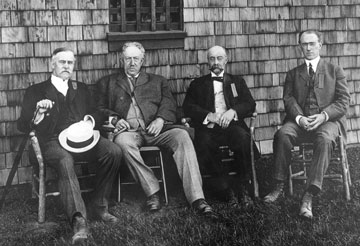 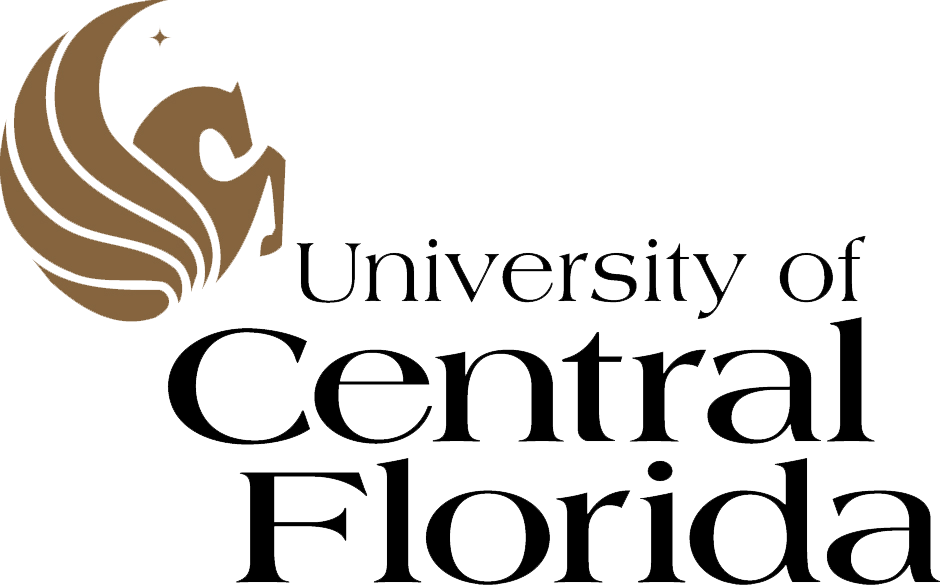 RELATIONSHIP BUILDING
UNDERSTANDING YOUR CLIENTS
Assistant professors
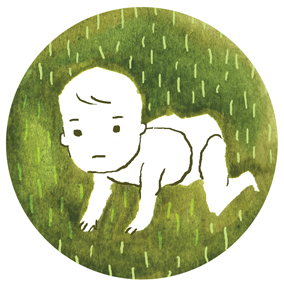 Just finished a post doc
Have little or no funding
Have no real experience
May be what you want
Maybe not
Are always nervous about tenure
Should not, but may have a higher teaching load
Not all will get tenure
Still looking for internal support system
May have never written a grant
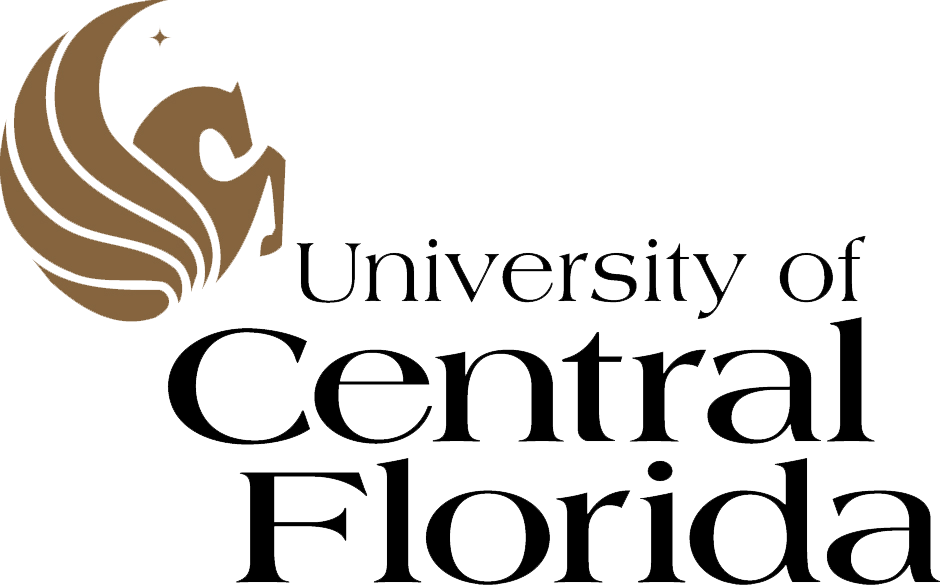 RELATIONSHIP BUILDING
UNDERSTANDING YOUR CLIENTS
Associate professors
Tenured (generally)
Have publications and some funding
Successful if still here
Fit into department
Growing lab
Increased funding pressure
Increased publication pressure
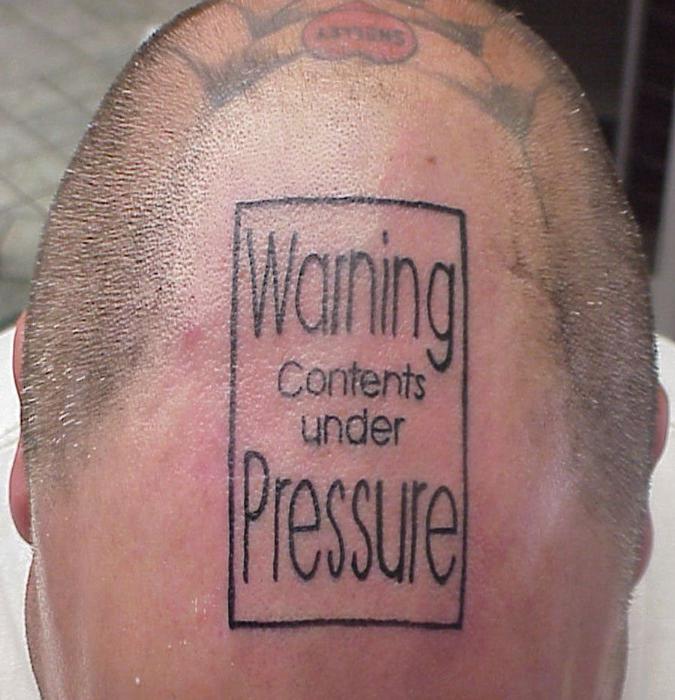 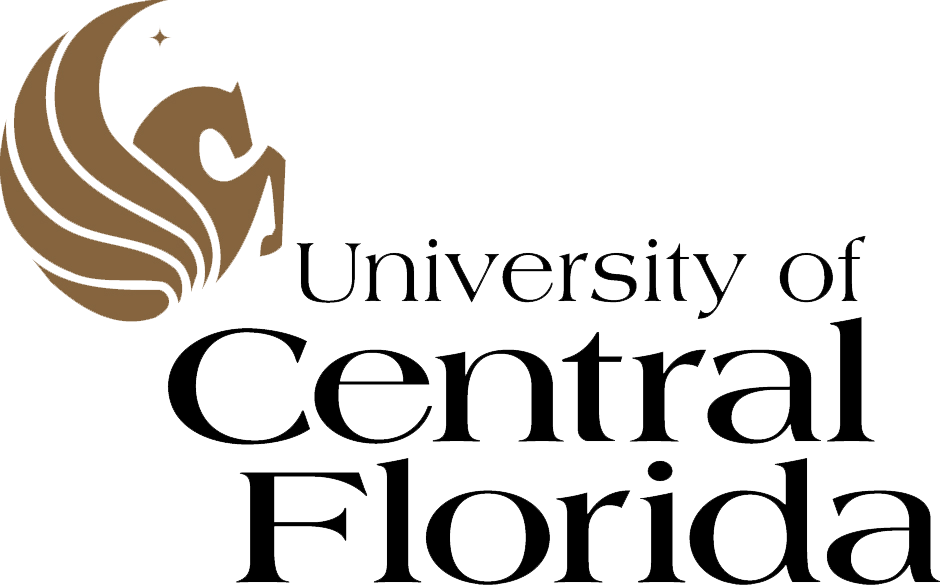 RELATIONSHIP BUILDING
UNDERSTANDING YOUR CLIENTS
Professors/ Chaired professors
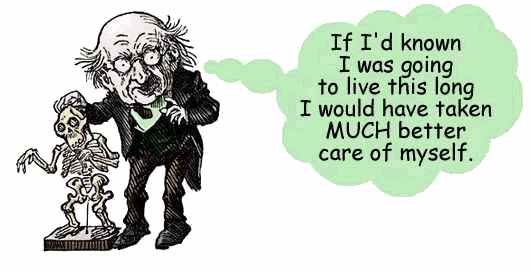 Established
Pushing
Contribute to reputations
Still concerned about publications
Still concerned about continued funding
Funding
More funding
Changing rules
Changing science and technology
Still competitive
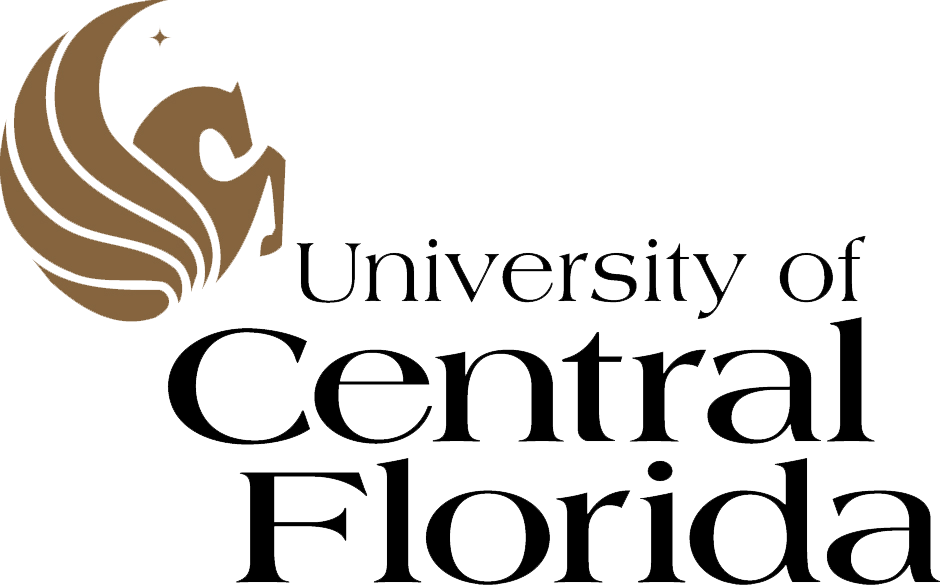 RELATIONSHIP BUILDING
UNDERSTANDING YOUR CLIENTS
What Drives faculty?
High (and increasing) expectations
Great science, technology, knowledge, art….
Great teaching
Expected to get funding
Pay own salary
Support lab staff
Publish
Fit in
Train students
Pay debts
Have a life
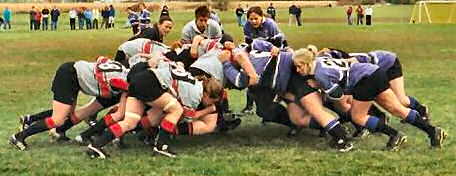 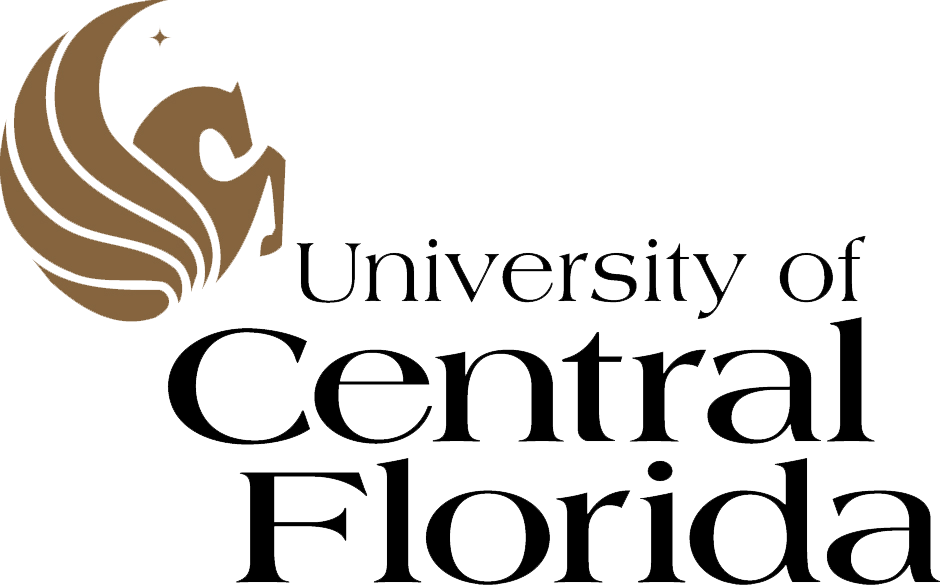 RELATIONSHIP BUILDING
UNDERSTANDING YOUR CLIENTS
Your interface
Grant submissions
Little or no department support
3/year now 5-6/year
Original ideas
Deadlines
Competition
A ton of work
40 pages of RFP
Budgets
Research Misconduct
IRB/IACUC
Intellectual property
Departmental signatures
Promotion
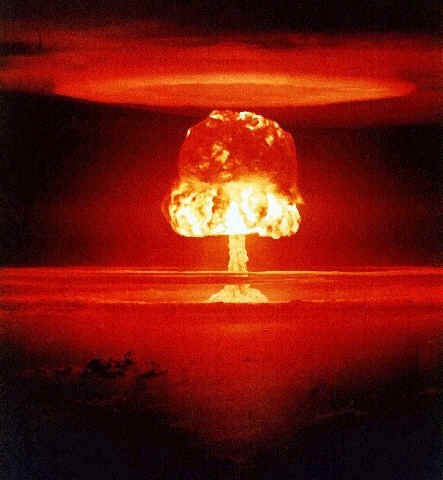 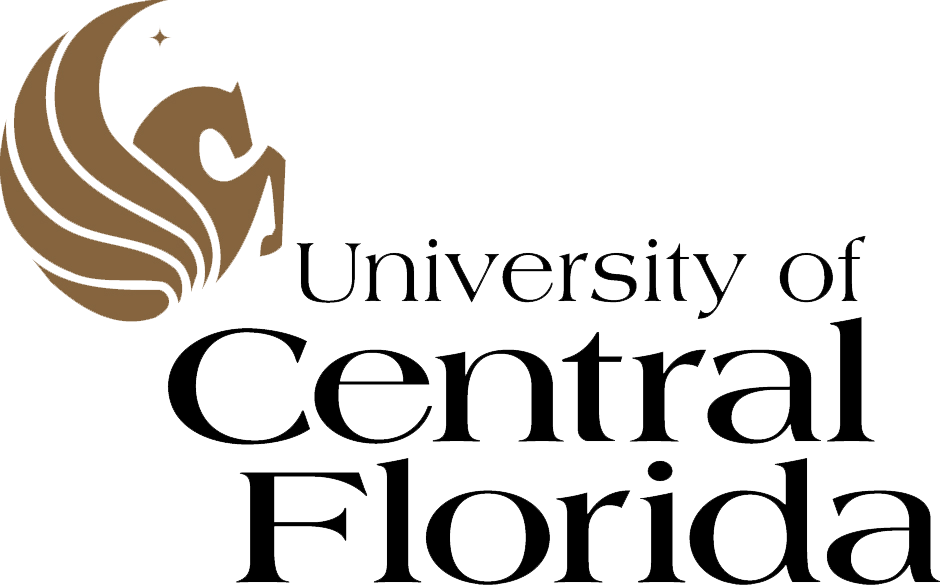 RELATIONSHIP BUILDING
UNDERSTANDING YOUR CLIENTS
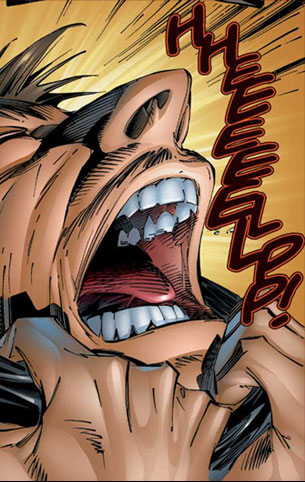 collegiality
It is about help
PhDs forget they might not know
Multiple demands on time
The system changes daily
New policies
New forms
It is painful
What is obvious to us isn’t to our customers
How we did it 20 years ago changed
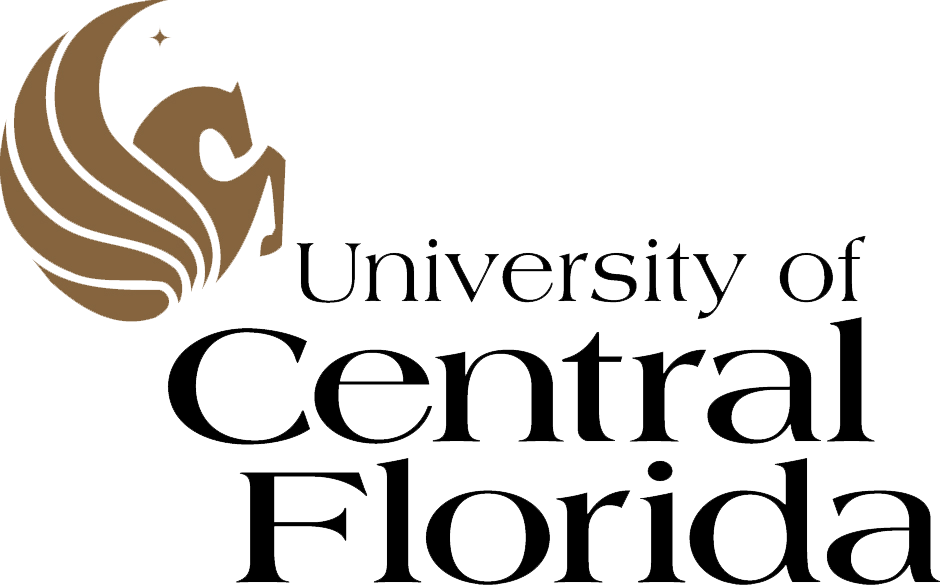 RELATIONSHIP BUILDING
UNDERSTANDING YOUR CLIENTS
success
When they are funded we have succeeded
It is all about funding
It is all about pressure
It is all about indirects
It is why we are here
It is always hard work
Don’t let their pressure 
		be yours
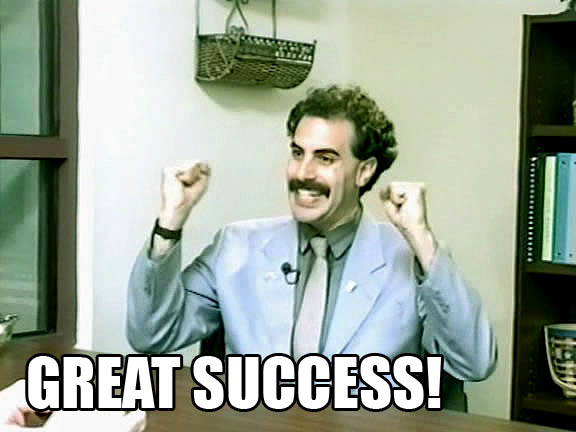 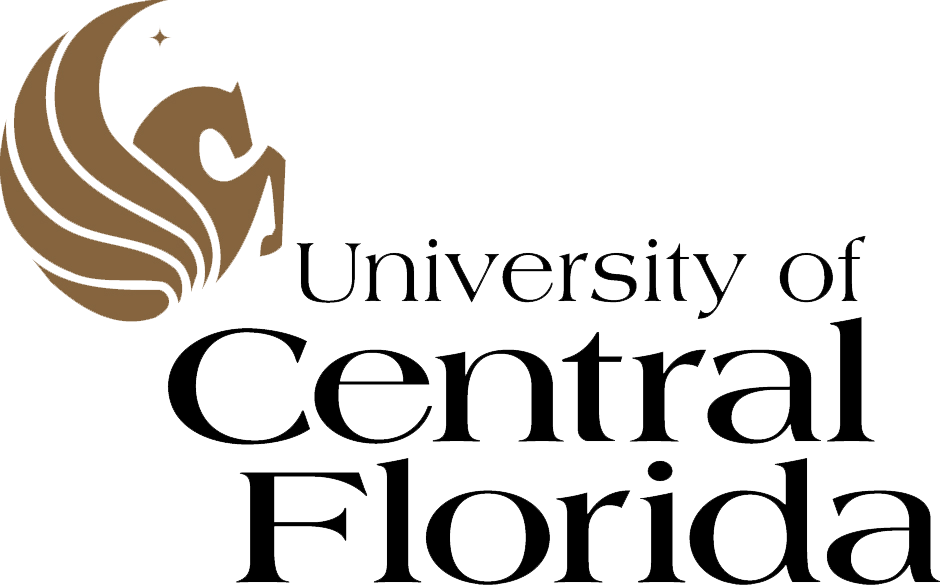 RELATIONSHIP BUILDING
UNDERSTANDING YOUR CLIENTS
What to Know About the Public:
The public supports most of the research as taxpayers
They expect ethical practices and a deep desire for trust
Improves their personal quality of life (advancements in health, technology, etc)
Improves the economic development locally, nationally, and internationally
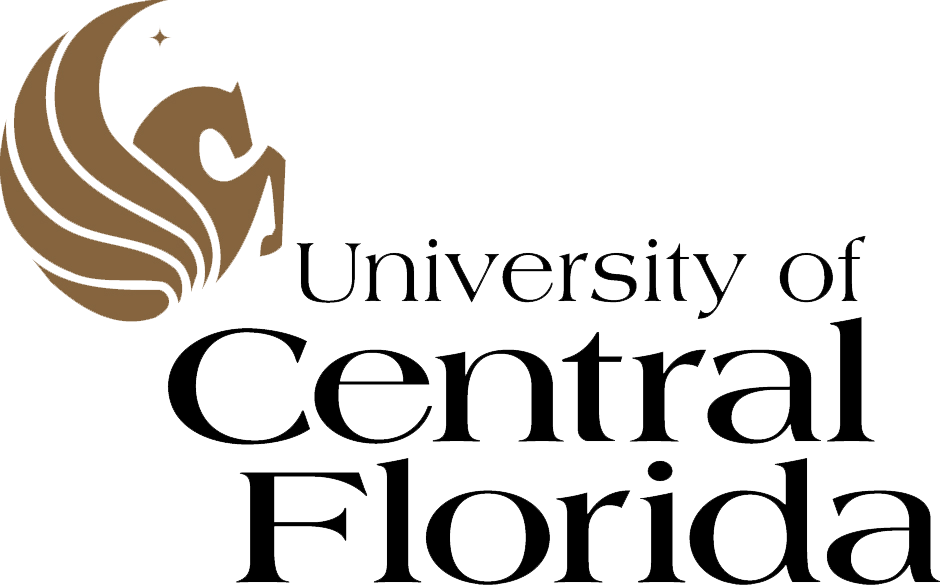 Questions?
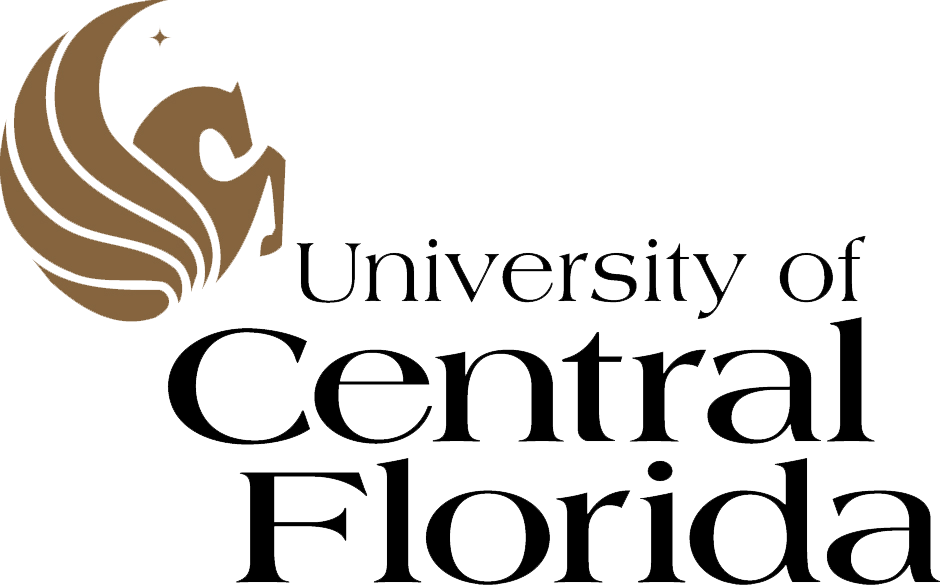 INTRODUCTION TO SPaRKS
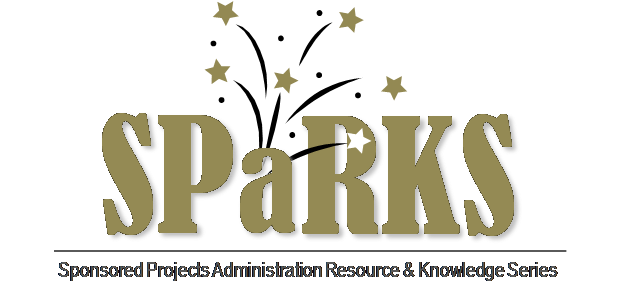 RELATIONSHIP BUILDING
SERVANT LEADERSHIP
Exploring Research Administration from Concept to Commercialization
Doshie Walker
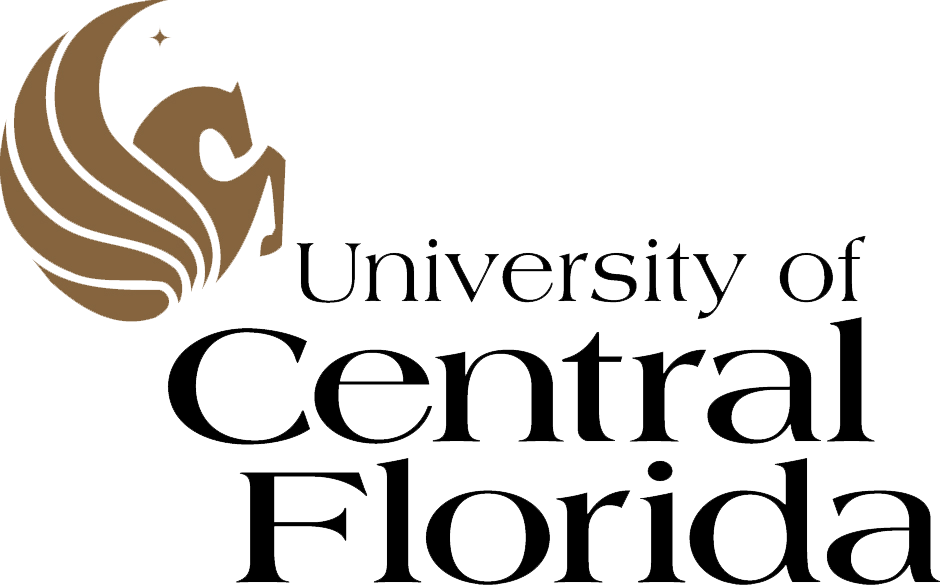 Servant-Leadership





Doshie Walker
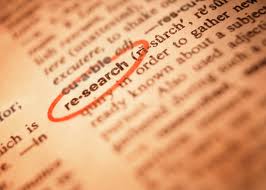 Topics we will cover
Origin
Background
Characteristics
Practice
Paradoxes
Summary
Origins
The concept of servant-leadership is thousands of years old.
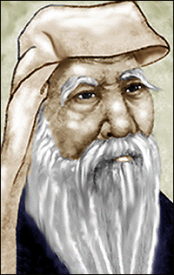 600 B.C. Lao Tzu:
The greatest leader forgets himself and attends to the development of others.
375 B.C.(4th Century B.C.) Chanakya’s Arthashastra:
The [leader] shall consider as good, not what pleases himself but what pleases his subjects.
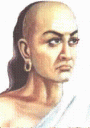 First Century A.D., Jesus of Nazareth:
But the greatest among you shall be your servant (Matthew 23:11); The one who is the greatest among you must become like the youngest, and the leader like the servant. (Luke 22:26)
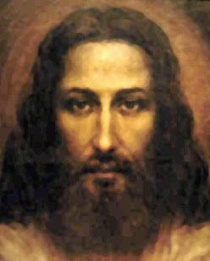 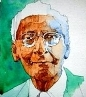 1970’s Robert K. Greenleaf:
The servant-leader is servant first… It begins with the natural feeling that one wants to serve, to serve first.
[Speaker Notes: Speaking Points:
Servant-Leadership, as a concept, has its origins tracing back to the earliest history
It is not a religious concept
It is, however, supported by most of the world’s major religions
I am a Christian and while many people point to Jesus as the epitome of servant-leadership, I wish I could boast it originated as a Christian concept.  Instead, I can only say that it is the only leadership practice fully aligned with the teachings of our religion, as it is with most of the world’s major religions.  Greenleaf ites one of the greatest servant-leaders he ever knew to be his personal friend, Rabbi Abraham Joshua Heschel, a “liberal activist”.

4th Century B.C.
 Chanakya or Kautilya, the famous strategic thinker from ancient India, wrote about servant leadership in his 4th century B.C. book Arthashastra:
    "the king [leader] shall consider as good, not what pleases himself but what pleases his subjects [followers]"    "the king [leader] is a paid servant and enjoys the resources of the state together with the people".
	NOTE: His lessons were not always Servant-leadership focused.  Some quotes downright in opposition, but in many areas, he understood the key concepts of Servant-Leadership as with the quote cited.
600 B.C.
In approximately 600 B.C., the Chinese sage Lao Tzu wrote The Tao Te Ching, a strategic treatise on servant leadership:    FORTY-NINE    The greatest leader forgets himself    And attends to the development of others.    Good leaders support excellent workers.    Great leaders support the bottom ten percent.    Great leaders know that    The diamond in the rough    Is always found “in the rough.”(Quote from The Way of Leading People: Unlocking Your Integral Leadership with the Tao Te Ching.)]
The Servant Leadership Concept
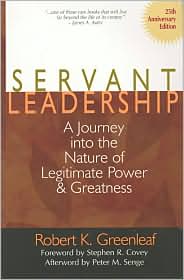 In the book Servant Leadership, 
Robert Greenleaf (1991) introduces
 the concept of the leader as servant, 
an idea he credits to his reading of 
Herman Hesse's short novel  Journey
 to the East in the 1960s. 


*Mythical journey, sponsored by an Order central character Leo- the servant
[Speaker Notes: Greenleaf considered that one of his “life markers” came in the early 1960’s with the reading and reflection on a novel by Hermann Hesse--Journey to the East. Briefly summarized from his own writing (Greenleaf, Servant Leadership, p. 7, RG), we capsule the story’s essence: 
Among a traveling band on a mythical journey to the East, Leo is a menial servant of chores, spirit, and song. Into the journey, when Leo disappears, the group falls into disarray and the journey is abandoned. Years later, the narrator discovers that Leo the servant was in fact the titular head of the Order that had commissioned the journey: the lowly servant was in fact, its guiding spirit, a great and noble leader.

From Leo’s journey, and sixty years of his own experience, Greenleaf concluded that the meaning of the story was that great leaders must first serve others. 

Do you have a book, a person, an experience that has greatly influenced the foundational concepts and direction of your life?]
Servant -lEADERSHIP
According Greenleaf (1970), servant-leadership is a management style in which leading and serving are in harmony, and there is thoughtful interaction with the environment.
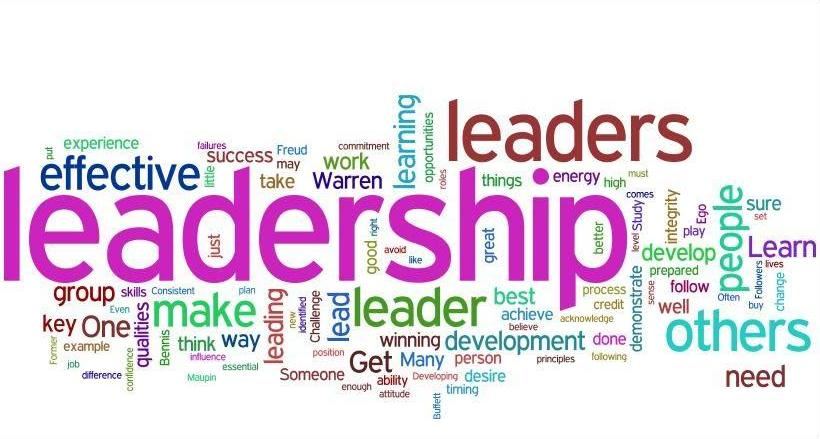 [Speaker Notes: According Greenleaf (1970), servant-leadership is a management style in which leading and serving are in harmony, and there is thoughtful interaction with the environment. 
A servant-leader is someone who has a strong wish to serve as well as a strong ability to lead and, most importantly, is able to combine both in such a way that they strengthen each other positively.]
Servant / Service
Definitions of Servant:
one who serves, or does services, voluntarily or on compulsion; a person who is employed by another for menial offices, or for other labor, and is subject to his command; a person who labors or exerts himself for the benefit of another, his master or employer; a subordinate helper… 
a person in the service of another. 
one who expresses submission, recognizance, or debt to another:
a person working in the service of another…
in a subordinate position…
a person who is hired to work for another…
Definitions of Service:
An act of assistance or benefit; a favor
an act of helpful activity; help; aid.
work done by one person or group that benefits another
The performance of work or duties for a superior or as a servant
be of service, to be helpful or useful
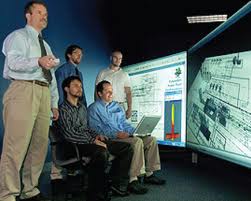 [Speaker Notes: Speaking Notes:
No need to read entire slide
Want to call attention to the highlighted (bolded) words
READ THROUGH SOME
Emphasis is on OTHERS, helping, aiding, benefitng, serving, submission, etc… all for other people
Humility is key – usefulness to others, selflessness


References for Definitions:

American Psychological Association (APA):
Servant. (n.d.). Dictionary.com Unabridged (v 1.1). Retrieved July 11, 2008, from Dictionary.com website: http://dictionary.reference.com/browse/Servant
Chicago Manual Style (CMS):
Servant. Dictionary.com. Dictionary.com Unabridged (v 1.1). Random House, Inc. http://dictionary.reference.com/browse/Servant (accessed: July 11, 2008).
Modern Language Association (MLA):
"Servant." Dictionary.com Unabridged (v 1.1). Random House, Inc. 11 Jul. 2008. <Dictionary.com http://dictionary.reference.com/browse/Servant>.]
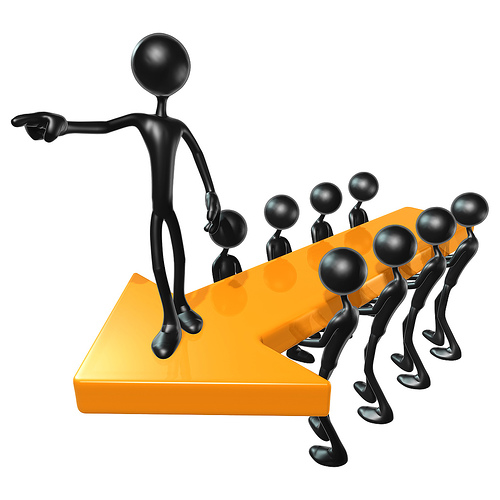 Definitions of Leader:
a person or thing that leads.
a guiding or directing head, as of an army, movement, or political group.
One that leads or guides.
One who is in charge or in command of others.
One who heads a political party or organization.
One who has influence or power, especially of a political nature.
a person who rules or guides or inspires others
 a person who is in front or goes first
a person who is the head of, organizes or is in charge (of something)
The head …of any body… as of a tribe, clan, or family; a person in authority who directs the work of others…
[Speaker Notes: Speaking Notes:
Pretty much what you would expect from defining a leader
Guide, Direct, Influence or Power, Head of, organizes, in charge, authority, directs…..]
Characteristics of Servant Leadership
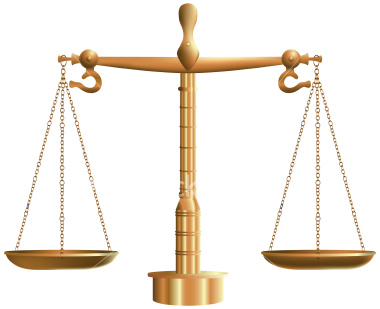 Servant
Leader
[Speaker Notes: Speaking Points:
President / CEO of Greenleaf center for 25 years
Author of hundreds of publications on Servant-Leadership
Founded the Spears Center]
Characteristic Breakout
Breaking out Spears’ characteristics into 3 dimensions…
SERVANT-LEADER
Awareness

Persuasion

Conceptualization

Foresight
Stewardship

Commitment to People

Building Community
Listening

Empathy

Healing
[Speaker Notes: Speaking Points:
President / CEO of Greenleaf center for 25 years
Author of hundreds of publications on Servant-Leadership
Founded the Spears Center

All characteristics are relevant to Servant-Leadership
After reviewing these characteristics and reading many interpretations of Spears’ work and Greenleaf’s original texts, it seems to me these characteristics can be easily recognized and remembered by the two dimensions of SERVANT and LEADER]
Characteristic Breakout
Breaking out Spears’ characteristics into 3 dimensions…
SERVANT-LEADER
Awareness

Persuasion

Conceptualization

Foresight
Stewardship

Commitment to People

Building Community
Listening

Empathy

Healing
[Speaker Notes: Speaking Points:
All characteristics are relevant to Servant-Leadership
After reviewing these characteristics and reading many interpretations of Spears’ work and Greenleaf’s original texts, it seems to me these characteristics can be easily recognized and remembered by the two dimensions of SERVANT and LEADER

Awareness. General awareness, and especially self-awareness, strengthens the servant-leader. Awareness also aids one in understanding issues involving ethics and values. It lends itself to being able to view most situations from a more integrated, holistic position. As Greenleaf observed:“ Awareness is not a giver of solace—it is just the opposite. It is a disturber and an awakener. Able leaders are usually sharply awake and reasonably disturbed. They are not seekers after solace. They have their own inner serenity.”

Persuasion. Another characteristic of servant-leaders is a primary reliance on persuasion rather than positional authority in making decisions within an organization. The servant-leader seeks to convince others rather than coerce compliance. This particular element offers
one of the clearest distinctions between the traditional authoritarian model and that of servant-leadership. The servant-leader is effective at
building consensus within groups.

Conceptualization. Servant-leaders seek to nurture their abilities to “dream great dreams.”The ability tolook at a problem (or an organization)
from a conceptualizing perspective means that one must think beyond day-to-day realities. For many managers this is a characteristic
that requires discipline and practice. Servant-leaders are called to seek a delicate balance between conceptual thinking and a day-to-day
focused approach.

Foresight. Foresight is a characteristic that enables the servant leader to understand the lessons from the past, the realities of the present, and the likely consequence of a decision for the future. It is also deeply rooted within the intuitive mind. Foresight remains a
largely unexplored area in leadership studies, but one most deserving of careful attention.]
Characteristic Breakout
Breaking out Spears’ characteristics into 3 dimensions
SERVANT-LEADER
Awareness

Persuasion

Conceptualization

Foresight
Stewardship

Commitment to People

Building Community
Listening

Empathy

Healing
[Speaker Notes: Speaking Points:
All characteristics are relevant to Servant-Leadership
After reviewing these characteristics and reading many interpretations of Spears’ work and Greenleaf’s original texts, it seems to me these characteristics can be easily recognized and remembered by the two dimensions of SERVANT and LEADER

Listening. Leaders have traditionally been valued for their communication and decision-making skills. While these are also important skills
for the servant-leader, they need to be reinforced by a deep commitment to listening intently to others. The servant-leader seeks to identify the will of a group and helps clarify that will. He or she seeks to listen receptively to what is being said. Listening, coupled with regular periods of reflection, is essential to the growth of the servant-leader.


4.  Empathy- Empathy. The servant-leader strives to understand and empathize with others. People need to be accepted and recognized for their special and unique spirits. One assumes the good intentions of coworkers and does not reject them as people, even if one finds it necessary to refuse to accept their behavior or performance.

Healing-   Healing. One of the great strengths of servant-leadership is the potential for healing one’s self and others. Many people have broken
spirits and have suffered from a variety of emotional hurts. Although this is part of being human, servant-leaders recognize that they also have an opportunity to “help make whole” those with whom they come in contact. In “The Servant as Leader” Greenleaf writes:“There is something subtle communicated to one who is being served and led if implicit in the compact between servant-leader and led is the understanding that
the search for wholeness is something they share.”


MIDDLE
Stewardship. Peter Block has defined stewardship as “holding something in trust for another.” Robert Greenleaf ’s view of all institutions
was one in which CEOs, staffs, and trustees all played significant roles in holding their institutions in trust for the greater good of society. Servant leadership, like stewardship, assumes first and foremost a commitment to serving the needs of others. It also emphasizes the use of openness and persuasion rather than control.

Commitment to the growth of people. Servant-leaders believe that people have an intrinsic value beyond their tangible contributions as workers. As a result, the servant-leader is deeply committed to the growth of each and every individual within the institution.
The servant-leader recognizes the tremendous responsibility to do everything possible to nurture the growth of employees.

Building community. The servant leader senses that much has been lost in recent human history as a result of the shift from local communities
to large institutions as the primary shaper of human lives. This awareness causes the servant-leader to seek to identify some means for
building community among those who work within a given institution. Servant-leadership suggests that true community can be created
among those who work in businesses and other institutions. Greenleaf said: “All that is needed to rebuild community as a viable
life form for large numbers of people is for enough servant-leaders to show the way, not by mass movements, but by each servant-leader
demonstrating his own unlimited liability for a quite specific community- related group.”]
Translating the concepts into real-world practice
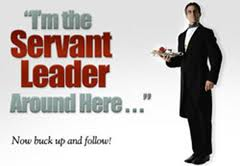 Individuals
Some examples of modern Servant-Leaders…
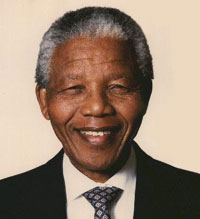 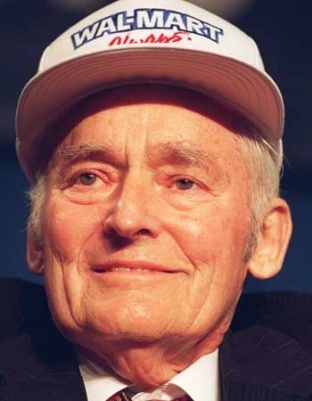 Nelson Mandela
Sam Walton
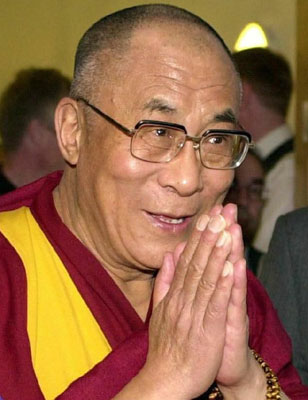 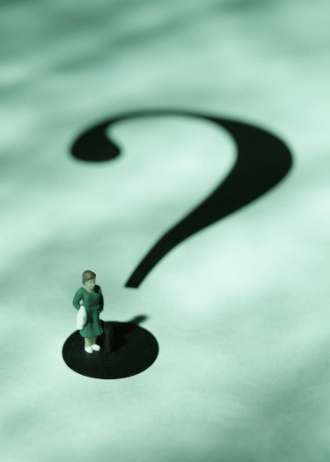 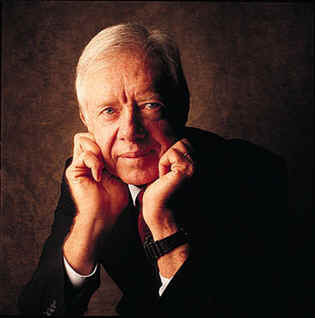 Countless Unknown
Jimmy Carter
The Dalai Lama
†
[Speaker Notes: Speaking Notes:
Herb Kelleher: Helped load baggage on Thanksgiving day, has been seen dressing up as Elvis for fun for the staff
Howard Behar: Retired in 1999, but in 2001, the CEO asked him back as interim president because the company had begun “to lose focus on the greater good” (Autry) and so they brought in servant-leadership.
Sam Walton – Wal-Mart has its issues today, but one of Sam’s most reiterated quotes was, “If you take care of your people, your people will take care of the customer and the business will take care of itself.”
Jimmy Carter – Long after leaving his presidency, he has been marked by hard work and constant contributions to causes like Habitat for Humanity.  As one reporter put it, “In a world where power is often equated with force, Jimmy Carter reminds us that what endures is the power of example.” (http://community.seattletimes.nwsource.com/archive/?date=20000119&slug=4000096) 
Countless Unknown – Remember, the very concept of Servant-Leadership necessitates a lack of pride and ego.  It is not self-centered.  So many of the world’s greatest Servant-Leaders go unknown.]
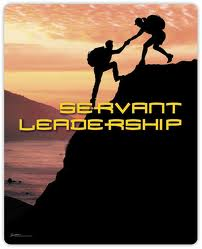 “A servant-leader loves people, and wants to help them”.
What is the connection to Research Administration
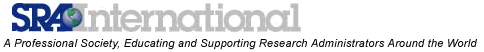 [Speaker Notes: At the 40th anniversary of SRA International conference: 2007
Origin of the profession
How it has evolved from one of service to leadership 
As a profession, we need to focus on the development of relationships and to be mindful of the responsibilities that we hold
As research administrators we must serve as a resource to our researchers, provide leadership to fulfill the servant function without impeding the advancement of research.]
History of Service
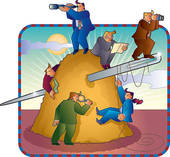 Funding Sources
Making copies
Mailing proposals
Requesting guidelines
Preparing budgets
The Office of Management and Budget (OMB) Circular A21 in the United States, created the need for additional monitoring of awards, which increased the services required from research administration offices.
[Speaker Notes: Research administration as a profession was founded on the need for service and the efficient delivery of our "product"--research.

In the early years of federally sponsored research, little oversight other than financial compliance was required by sponsors.

The service that was needed from the research office usually consisted of searching for funding sources, requesting guidelines, preparing budgets, making copies, and mailing proposals. At that time, these were the services needed to allow researchers to focus on writing proposals and conducting funded activities.

In time, proper stewardship of federal research funds took on greater scope and significance, as evidenced by multiple revisions of the Office of Management and Budget (OMB) Circular A21 in the United States. With this came the need for additional monitoring of awards, which increased the services required from research administration offices.]
Servant and Leader
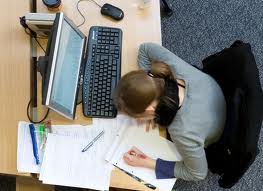 Servant
        
                              
			Leader
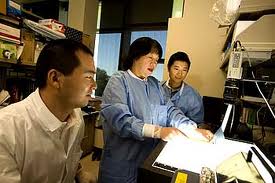 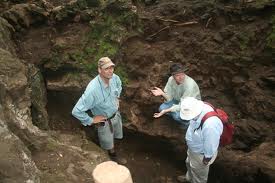 Servant and Leader
[Speaker Notes: Research  Administrators role of servant and leader.
 
Servant:
        Helping to find funding sources, Apply for Funding, Receive Research Funding, Manage Research funding	
        Reviewing guidelines and proposals
        Providing advice on post award management and 
        many more activities

Leader:
        We lead by suggesting and preparing policies
        informing institutional leadership of trends and requirements
        and a multitude of other activities

Being both service providers and leaders may seem contradictory, but these two roles combine to form the very heart of our profession.]
How does this concept fit with Research Administration?
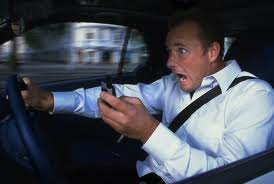 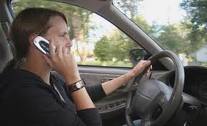 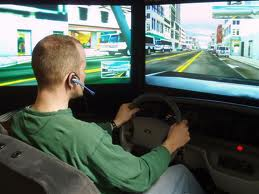 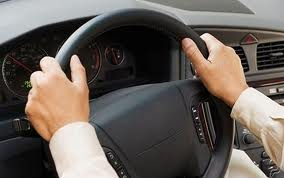 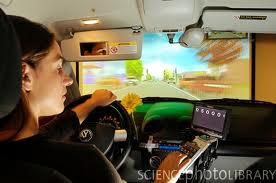 Researchers drive the research enterprise
[Speaker Notes: Researchers
Drive the research enterprise
We are the researchers navigators

Leadership is needed but not to lead the institution

Our first priority is servant-leader is service, and earn the trust of those we hope to lead.]
Research Administrators are the Navigators
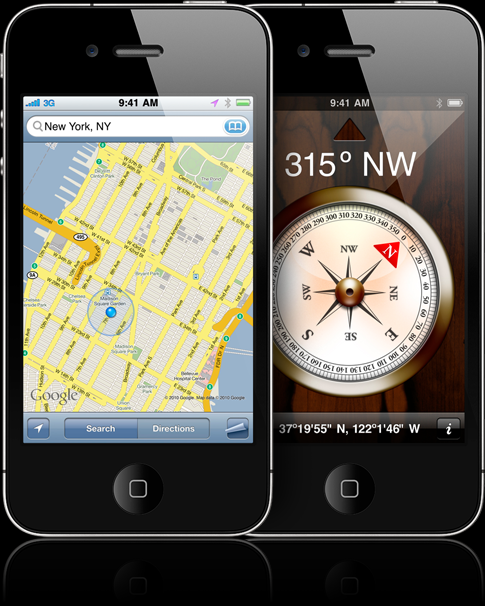 [Speaker Notes: We are the researchers navigators

Leadership is needed but not to lead the institution

Our first priority is servant-leader is service, and earn the trust of those we hope to lead.]
Servant-Leader
One of the most common definitions of serve is 
to work for
to prepare
offer something to another 

Consider, however, another definition of serve: 
to be of assistance 
to promote the interests of
 fight for, or aid, another
[Speaker Notes: One of the most common definitions of serve is to work for, to prepare, and/or offer something to another. This definition is not inherently negative, although it can imply a lower status for the person serving. 

Consider, however, another definition of serve: to be of assistance to, promote the interests of, fight for, or aid, another. This implies something further, a more noble purpose, and a sense of responsibility to others.]
Earning Trust and Authority
our servant responsibilities to our researchers, to those who sponsor the research and the community as a whole, we have a far greater role as leaders in the research process:

Commitment to serve first. 

Gains the customer/researcher trust and confidence.

Hierarchical authority no longer commands automatic respect; rather, respect that is given freely is needed to achieve real authority.

 Our new and under-acknowledged role of leadership must be earned in order to be most effective.
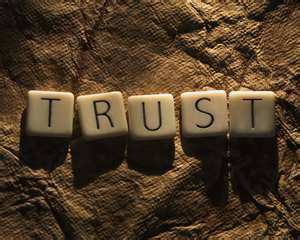 [Speaker Notes: our servant responsibilities to our researchers, to those who sponsor the research and the community as a whole, we have a far greater role as leaders in the research process

By showing our commitment to serve first, we can provide the foundation needed for those we serve to also look to us as leaders. 

By serving first, a great leader gains the trust and confidence of those he/she will lead. 

Hierarchical authority no longer commands automatic respect; rather, respect that is given freely is needed to achieve real authority.

 Our new and under-acknowledged role of leadership must be earned in order to be most effective.]
Basic needs
As Greenleaf notes, one of the best ways to gain the 
trust needed to perform our jobs is to help ensure that 
our  basic needs are met.
Typically, we would talk about Maslow’s Hierarchy of Needs
Basic Needs of researchers
But for our purposes, basic needs are:
 administrative support 
budgeting assistance
interpretation of guidelines 
terms and conditions
proposal review, compliance and much more. 

Guidance and support in these areas must be given by research administrators regardless of your level within the institution.
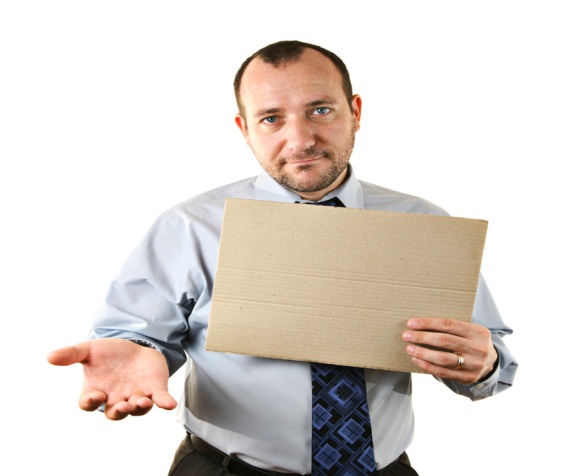 Please..help!
!
[Speaker Notes: But for our purposes, basic needs are:
administrative support 
budgeting assistance
interpretation of guidelines 
terms and conditions
proposal review, compliance and much more. 

Guidance and support in these areas must be given by research administrators regardless of your level within the institution.]
Building Relationships
Another way to gain trust and build a relationship is to demonstrate that you care about the person and his/her work.
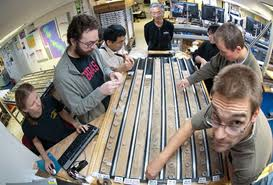 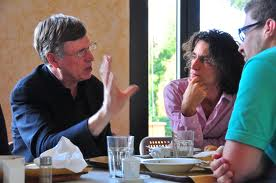 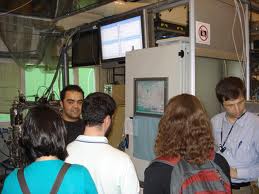 [Speaker Notes: Another way to gain trust and build a relationship is to demonstrate that you care about the person and his/her work. 

The research administrator can demonstrate respect by visiting researchers in their laboratories and offices, where they conduct the work we support, and learning about what it is that our researchers do.

 Even though we may not understand the research, by showing an interest in it and even understanding a possible application or relationship between this research and other research, we show the researcher that we care about what they are doing. 

This interaction can break down some barriers to communication whose existence may not have even been evident.]
Visit researchers
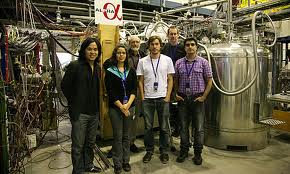 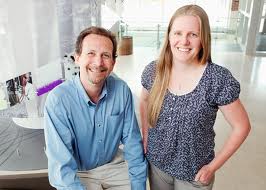 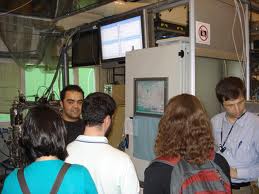 Building working Relationships
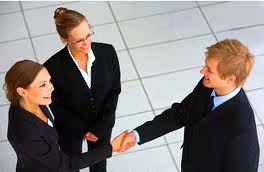 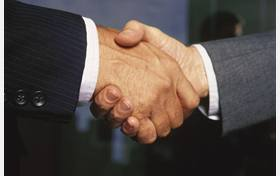 Research Administrator Role:

Subject Matter Experts (SME)

Facilitators

Translators & Interpreters

Mediators

Resources of knowledge
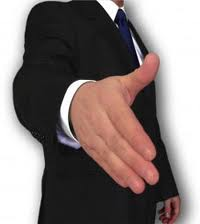 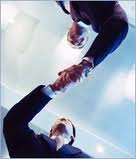 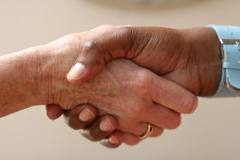 [Speaker Notes: By establishing strong working relationships with our researchers, we have an opportunity to build a relationship based on trust and respect.

This, too, allows us to lead, to be part of the solution, before a problem becomes critical. To truly play a leadership role in our field we must be proactive participants in the research process.]
Leadership Role
As part of our leadership role, we are called upon to enforce policies, rules and regulations-sometimes will contradict the atmosphere of service needed in our profession.
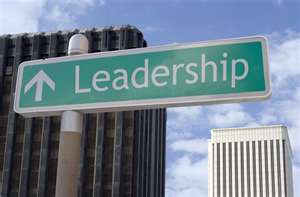 [Speaker Notes: As part of our leadership role, we are called upon to enforce policies, rules and regulations. This can contradict the atmosphere of service needed in our profession. By gaining trust, showing our concern for those we serve, and building relationships, we can help to ensure that our messages are heard and understood as helpful assistance rather than obstacles to performing research. It is also important to remember that we are in fact providing good service when we enforce compliance and responsibility... even if it isn't always recognized.]
To overcome this obstacle we must:
gain the trust of the researcher

showing our concern for their work

Providing good service, when we
    enforce compliance and responsibility
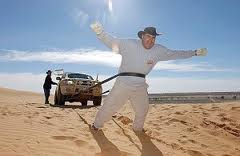 [Speaker Notes: By gaining trust, showing our concern for those we serve, and building relationships, we can help to ensure that our messages are heard and understood as helpful assistance rather than obstacles to performing research. It is also important to remember that we are in fact providing good service when we enforce compliance and responsibility... even if it isn't always recognized.]
Serve and Lead
Greenleaf's servant leadership concept defines the essence of the profession of research administration. 

We serve and we lead.
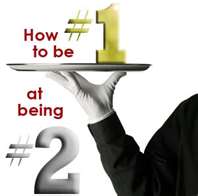 [Speaker Notes: Greenleaf's servant leadership concept defines the essence of the profession of research administration. We serve and we lead. 
As we celebrate the profession of research administration, we recognize that the bottom line in our business is ultimately to improve society as a whole through the success of our researchers, and that our role is to guide this process by being both good servants and good leaders.]
Servant Leadership & Research Administration
Devoted to meeting the needs of others    
Focus efforts on bringing out the best in others
Coach others to express their talents
Facilitate the growth of those who work with them
Learn from the past, understand the present, foresee the consequences of future decisions
Listen and develop community of collaborators-researchers and research administrators
Acknowledgement:  Robert K. Greenleaf “The Servant as Leaders” 1970; www.greenleaf.org (Greenleaf Center for Servant Leadership)
The Bottom Line
In our business is ultimately to improve society as a whole through the success of our researchers, and that our role is to guide this process by being both good servants and good leaders.
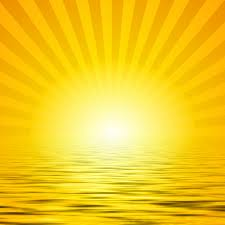 http://www.youtube.com/watch?v=mDVDXPo0ytM
[Speaker Notes: The bottom line in our business is ultimately to improve society as a whole through the success of our researchers, and that our role is to guide this process by being both good servants and good leaders.]
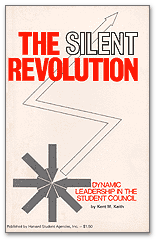 The Paradoxical Commandments were written by Kent Keith in 1968, when he was 19, a sophomore at Harvard College. They were part of The Silent Revolution: Dynamic Leadership in the Student Council, his first booklet for high school student leaders
[Speaker Notes: In 1968, in the middle of student protests the world over, Kent Keith published a booklet for student leaders that included “The Paradoxical Commandments.” He wanted to support his fellow students by showing them that it was possible to get things done, even with
polar opposites:]
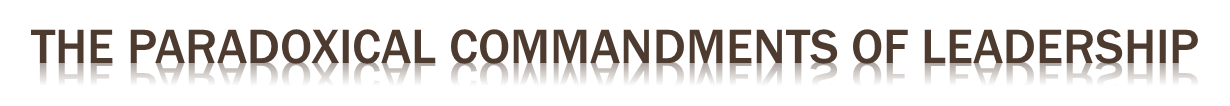 People are illogical, unreasonable, and self-centered.
       Love them anyway.
If you do good, people will accuse you of selfish ulterior motives.
        Do good anyway.
If you are successful, you will win false friends and true enemies.
     Succeed anyway.
[Speaker Notes: In 1968, in the middle of student protests the world over, Kent Keith published a booklet for student leaders that included “The Paradoxical Commandments.” He wanted to support his fellow students by showing them that it was possible to get things done, even with
polar opposites:]
The Paradoxical Commandments of Leadership
The good you do today will be forgotten tomorrow.
     Do good anyway.
Honesty and frankness make you vulnerable.
      Be honest and frank anyway.
The biggest men and women with the biggest ideas  can be shot down by the smallest men and women with the smallest minds.
        Think big anyway.
The Paradoxical Commandments of Leadership
People favor underdogs but follow only top dogs.
      Fight for a few underdogs anyway.
What you spend years building may be destroyed
 overnight.
      Build anyway.
People really need help but may attack you if you do help them.
       Help people anyway.
Give the world the best you have and you’ll get kicked in the teeth.
       Give the world the best you have anyway.
The “paradoxical commandments”
The “paradoxical commandments” describe perfectly what servant-leadership is all about. 

According to Keith: 

“by confronting the worst in the world with the best in ourselves. In the end, it is not the circumstances that determine how the world looks; it is our reactions—and these reactions can always be positive”!
.
[Speaker Notes: The “paradoxical commandments” describe perfectly what servant-leadership is all about. The message is clear: even in the most difficult situations, it is possible to find an alternative.

How? According to Keith, the answer is: by confronting the worst in the world with the best in ourselves. In the end, it is not the circumstances that determine how the world looks; it is our reactions—and these reactions can always be positive!]
Questions or comments
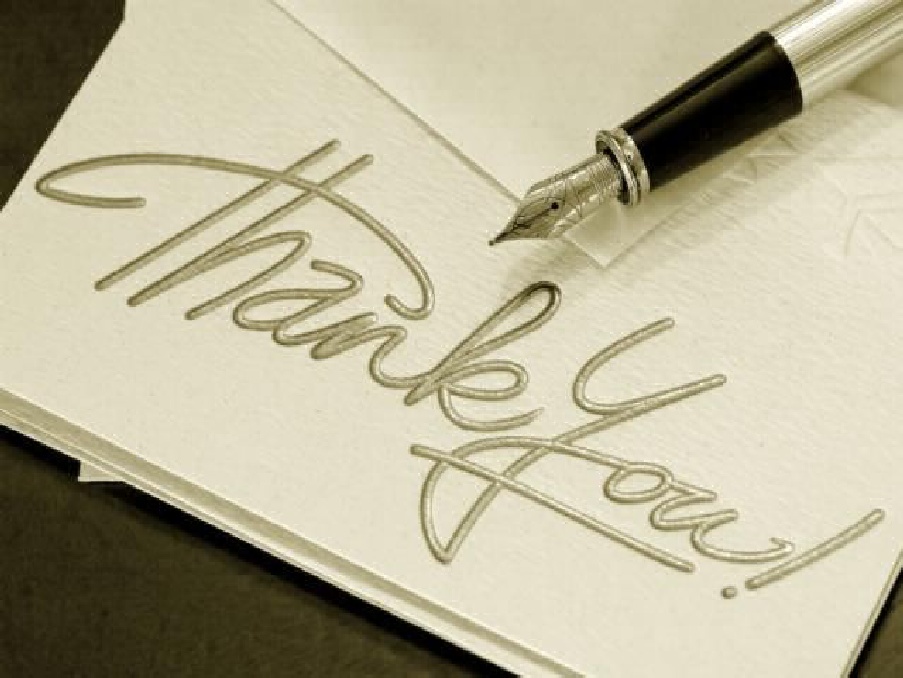 References
Autry, J.A. (2001). The servant leader: How to build a creative team, develop great morale, and improve bottom-line performance. New York, NY: Three Rivers Press.

Erickson, S., Hansen, C., Howard, C-L, Norris, J.T., Wyatt Sedwick, S.,& Wilson, T.E. (2007). The role of research administration. Second edition. Washington, DC: National Council of University Research Administrators.

Greenleaf, R.K. (1991). Servant leadership: A journey into the nature of legitimate power and greatness. Mahwah, NJ: Paulist Press.

Krauser, P.A. (2003). The research administrator as servant-leader. The journal of research administration, volume xxxiv, number 1, (pp. 14-18).

Spears, L.C. (Ed.). (1995). Reflections on Leadership: How Robert K. Greenleaf's theory of servant-leadership influenced today's top management thinkers. New York, NY: John Wiley & 
Sons, Inc.

Spears, L.C. (Ed.). (1998). Insights on Leadership: Service, Stewardship, Spirit and
Servant-Leadership. New York: John Wiley & Sons.

Trompenaars, F. & Voerman, E. (2010). Servant-Leadership across cultures: harnessing the strengths of the world’s most powerful management philosophy.New York, NY: McGraw-Hill.
References
Publications referenced, paraphrased or extracted from include the following:
Autry, James A.; The Servant Leader: How to Build a Creative Team, Develop Great Morale, And Improve Bottom-Line Performance.  Three Rivers Press, New York, NY 2001.

DeGraaf, Don; Tilley, Colin; Neal, Larry; Servant-Leadership Characteristics in Organizational Life.  Greenleaf Center for Servant-Leadership.  Westfield, Indiana. 2001.

Greenleaf, Robert K.; Servant Leadership: A Journey into the Nature of Legitimate Power & Greatness.  Paulist Press, Mawah, NJ. 1977, 1991, 2002.

Hansel, T. ; Holy Sweat.  Word. Dallas, TX.  1987.

Hunter, James C.; The World’s Most Powerful Leadership Principle: How to Become a Servant Leader.  Crown Business, New York, NY.  2004.

Spears, Larry C., Lawrence, Michelle (et al); Practicing Servant Leadership: Succeeding Through Trust, Bravery, And Forgiveness.  Jossey-Bass, San Fransisco, CA . 2004

Spears, Larry C.; Diary of Alpha Kappa Psi (article: Servant-Leadership).  Gary L. Epperson, CAE. Spring 2008.
© 2008 Benjamin Lichtenwalner
[Speaker Notes: Talking Points:
Listening
Active, not just passive – use active listening skills, repeat what you hear to ensure confirmation
360°, top to bottom – Listen to everyone around you, from CEO to shareholders, to board to staff to janitors, the SL realizes we were given two ears and one mouth for a reason.
Listen completely before deciding – BEFORE proposing changes, hear from representative parties.  Proposing a solution and then asking what they think is not really listening – it’s telling them what you want asking them to align.

Empathy
Separate person from their work – Be empathetic to their personal life, they must meet expected deliverables, but when personal matters may be extreme, be as flexible as possible.
Walk a mile in their shoes – Combined with listening, make sure you really understand each individual’s diverse perspective.
Personable with appropriate individuals – Some people are more personable than others, some where their heart on their sleeves.  Be open to sharing with those that are comfortable, but don’t pressure those that are not.

Healing
Help your staff become whole – Sounds touchy-feely, I know.  But whether it was an uncompleted degree, a bad boss that dominated by position power rather than earned authority, or any other incomplete or negative experience – help to resolve the matter
Consider their history – See number 1, and put their work and personal concerns in context with their history
Build a future together – As you help them heal, together with your vision for the future of the organization and your vision for their complete performance an individual contributions, you will be stronger as a team.]
Authors
Pamela A. Vargas, M.B.A,  Executive Director, Research Center, Kutztown University, One TEK Park, Suite 100

9999 Hamilton Boulevard, Breinigsville, PA 18031, 484-397-4089,  pvargas@kutztown.edu

Jim Hanlon, CHRP, Manager, HR & Administration, TRIUMF, 4004 Wesbrook Mall

Vancouver, BC V6T 2A3, 604-222-7390, jimh@triumf.ca

Pamela A. Vargas "Celebrating a profession: the servant leadership perspective". Journal of Research Administration. FindArticles.com. 02 Mar, 2011. http://findarticles.com/p/articles/mi_hb6501/is_1_38/ai_n29407309
RELATIONSHIP BUILDING
<Enter Course Content Here>
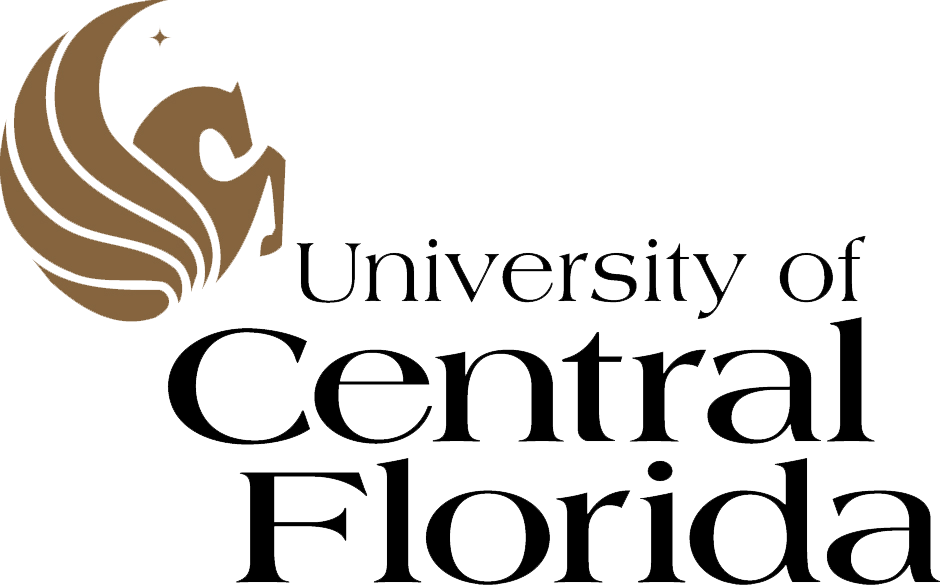 INTRODUCTION TO SPaRKS
QUESTIONS or COMMENTS?
Exploring Research Administration from Concept to Commercialization
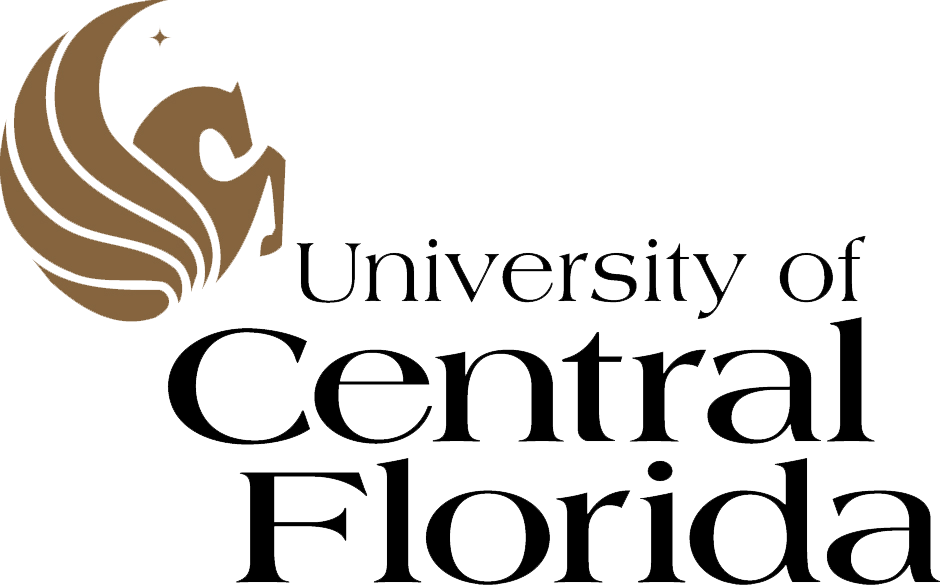 THANKS FOR JOINING US!

Please come to the next session:








GETTING STARTED
April 27, 2011
10:00 am to 12:00 pm
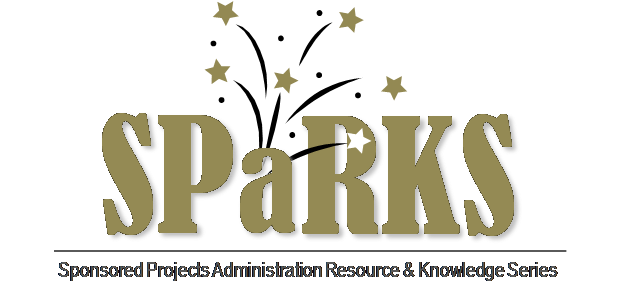 Exploring Research Administration from Concept to Commercialization
Sponsored Programs Administration Resource & Knowledge Series
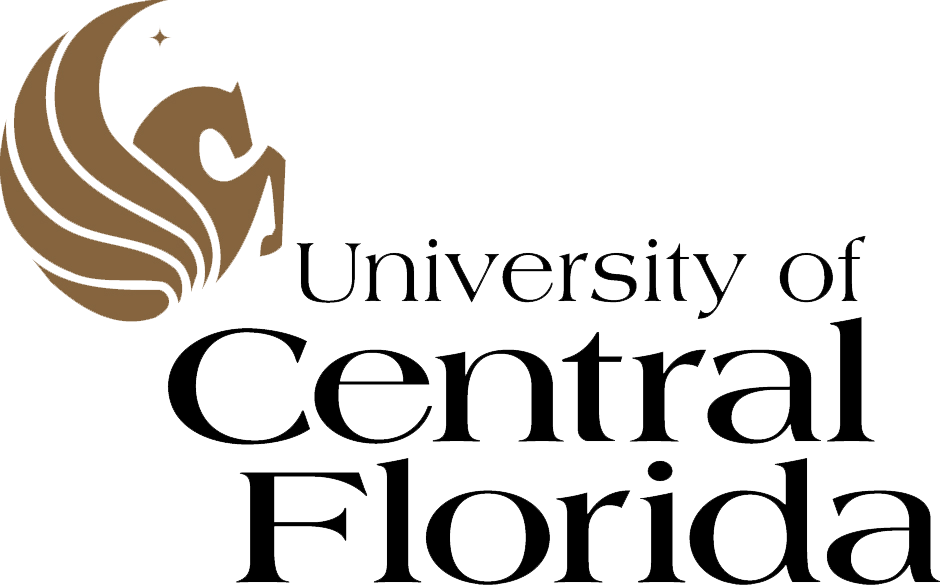